How to Appeal a COVID-19 Fine 
in NSW
Outline

Where to find the law
The main rules and issues
Where to start
Going to court
Questions and further resources
RESOURCES: http://www.rlc.org.au/training/resources/covid
1. Where to find the law
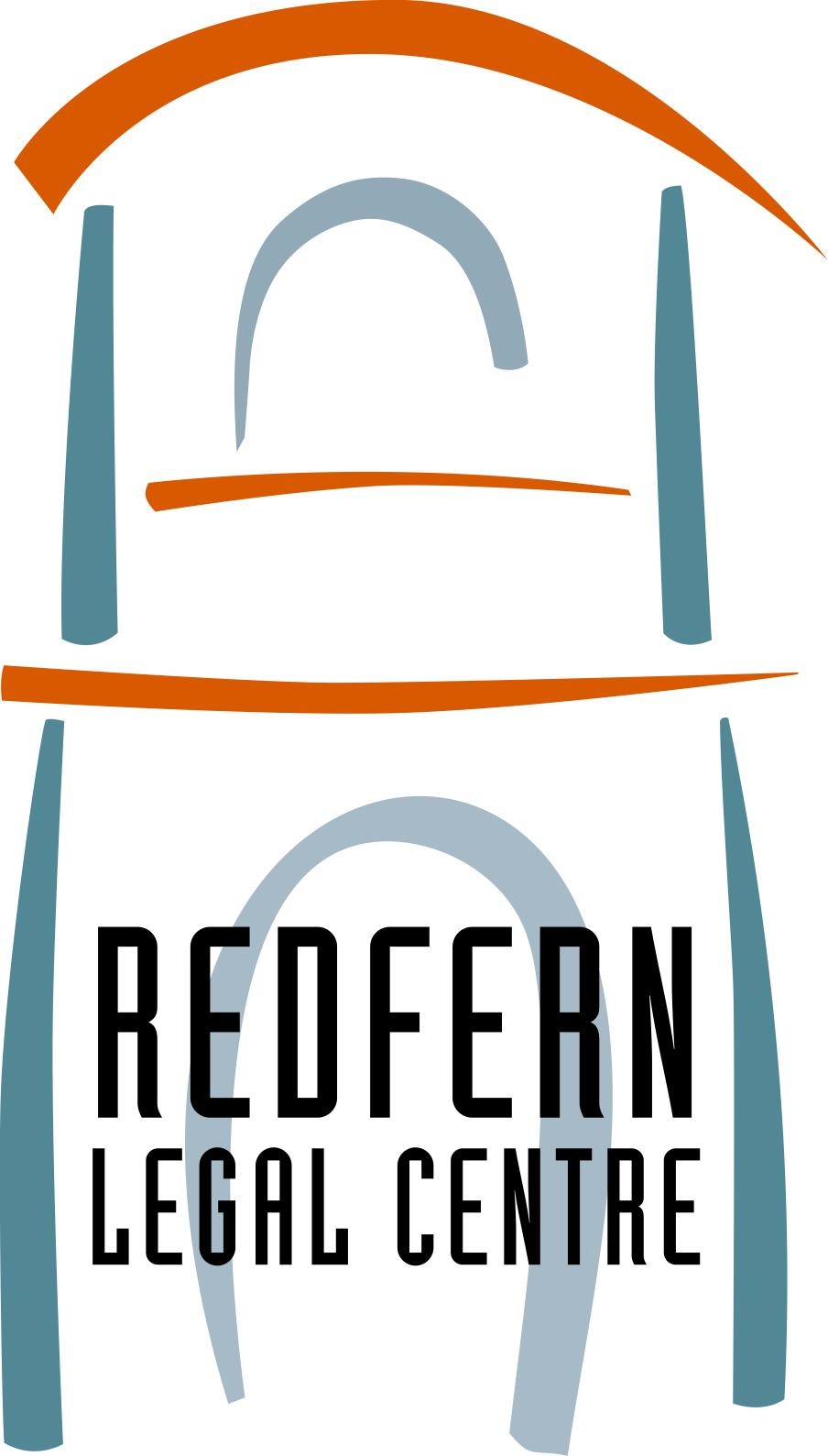 Public Health Act 2010 (NSW) 

Allows Health Minister to deal with public health risks by implementing Public Health Orders  (s.7)

Makes it an offence to not follow directions in Public Health Order (s.10)

Provides power to police to issue a penalty notice (s.118)


Public Health Orders
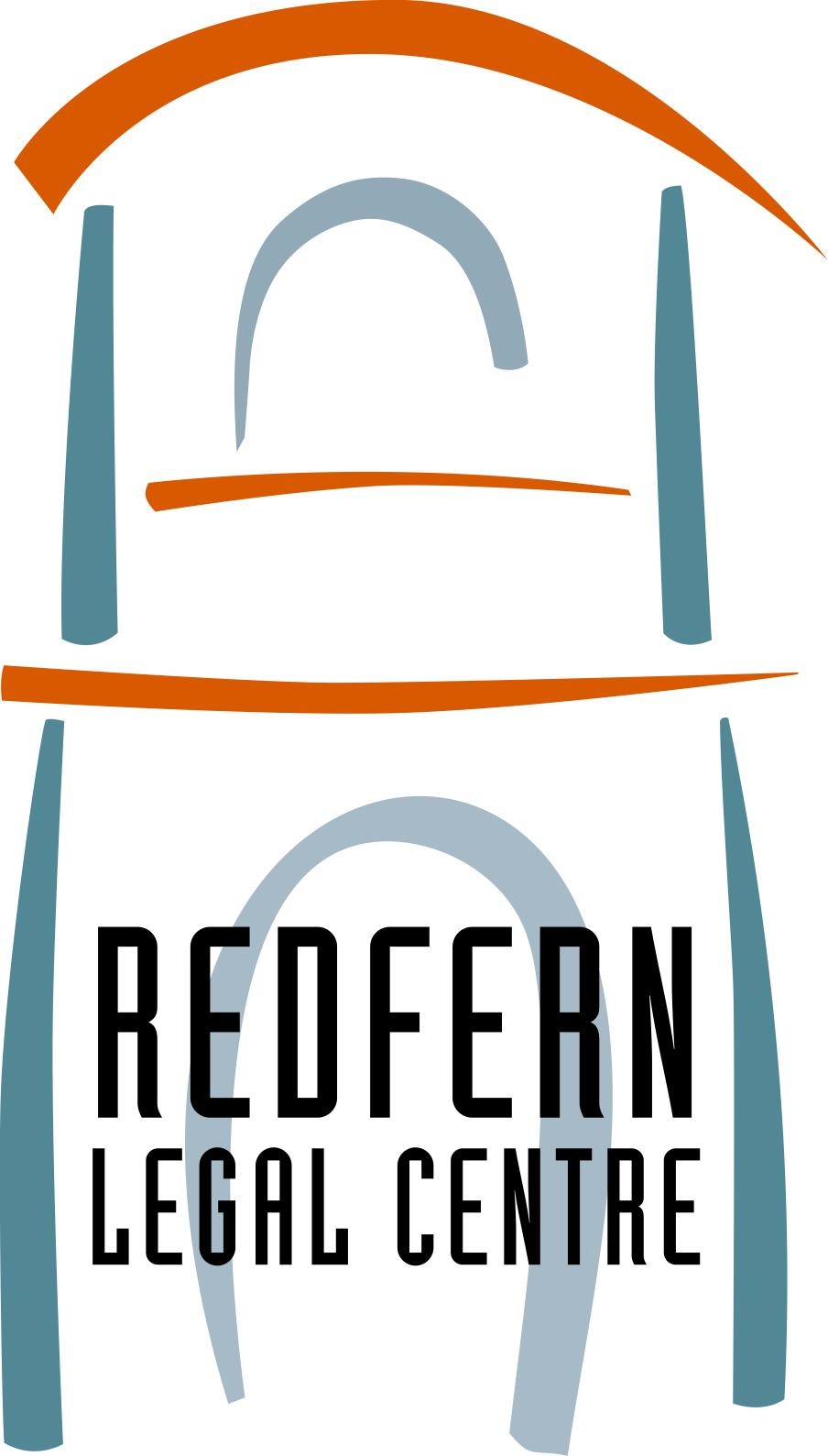 Other relevant legislation

Public Health Regulation 2012 - Schedule 4 – penalty notice offence – fine amounts

Fines Act 1996 (NSW) – administration of fines

Law Enforcement (Powers and Responsibilities) Act 2002 – limits to police powers
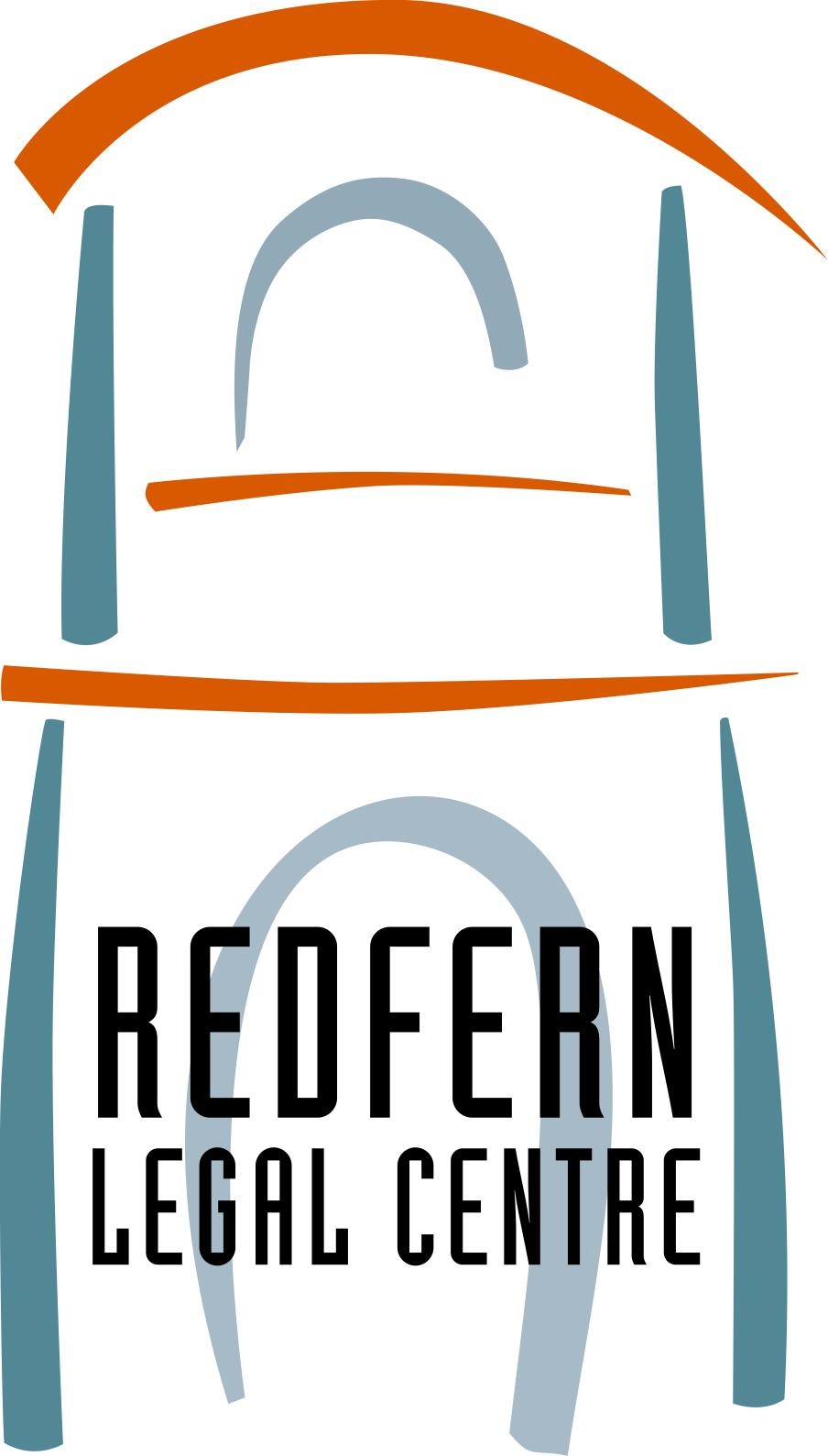 Where do I find the public health orders?
https://legislation.nsw.gov.au/
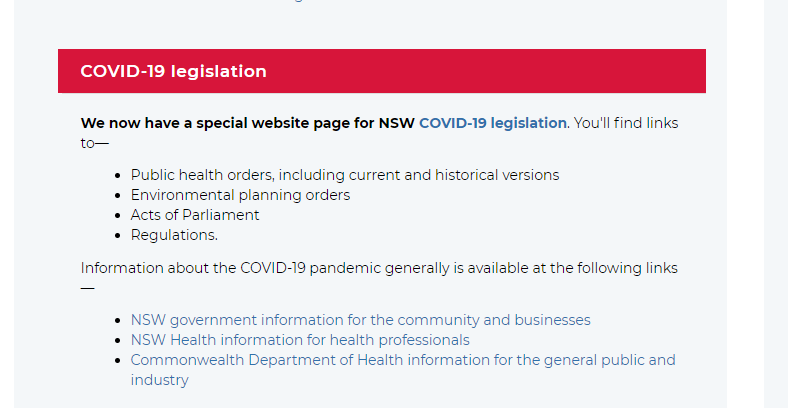 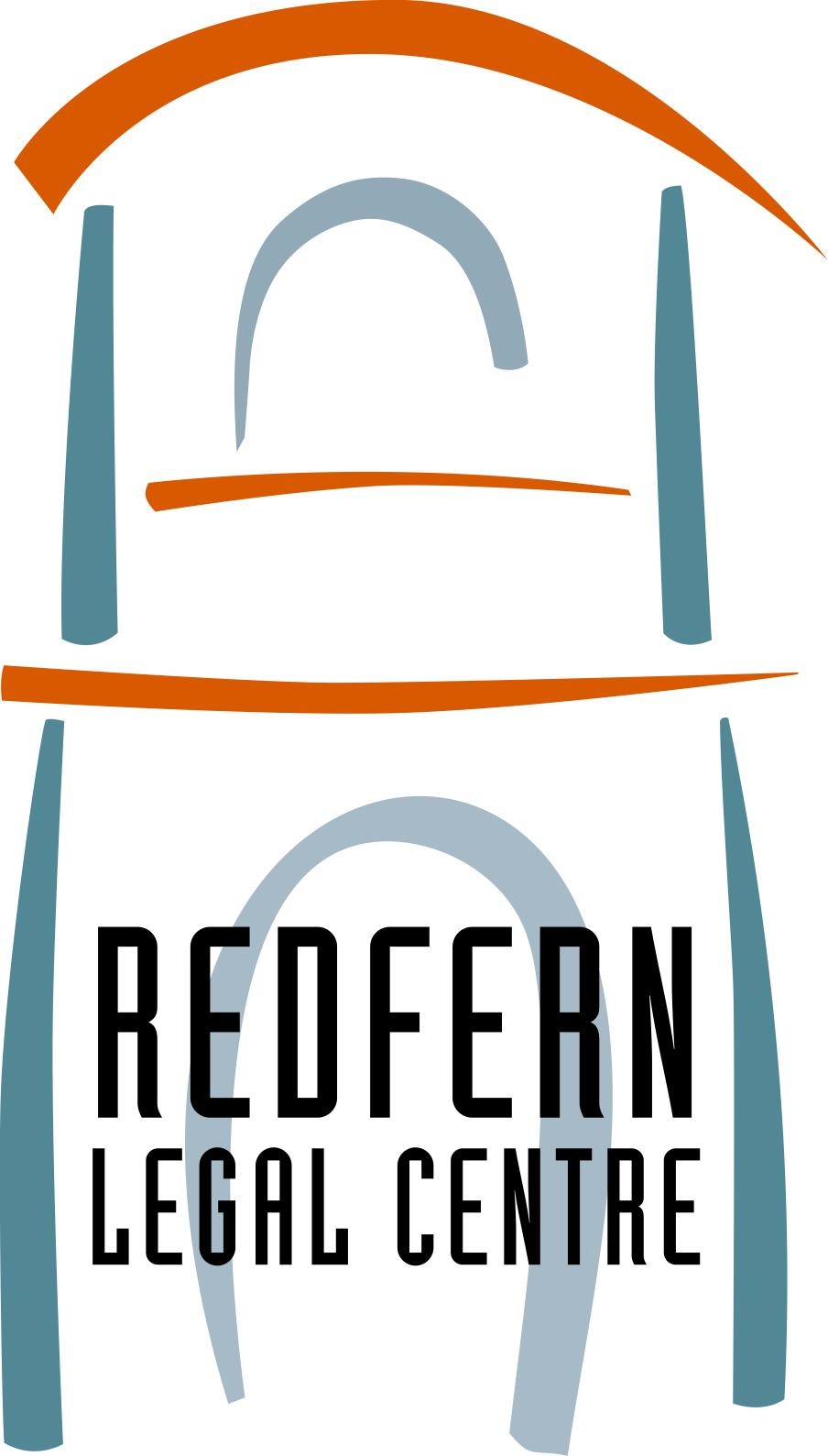 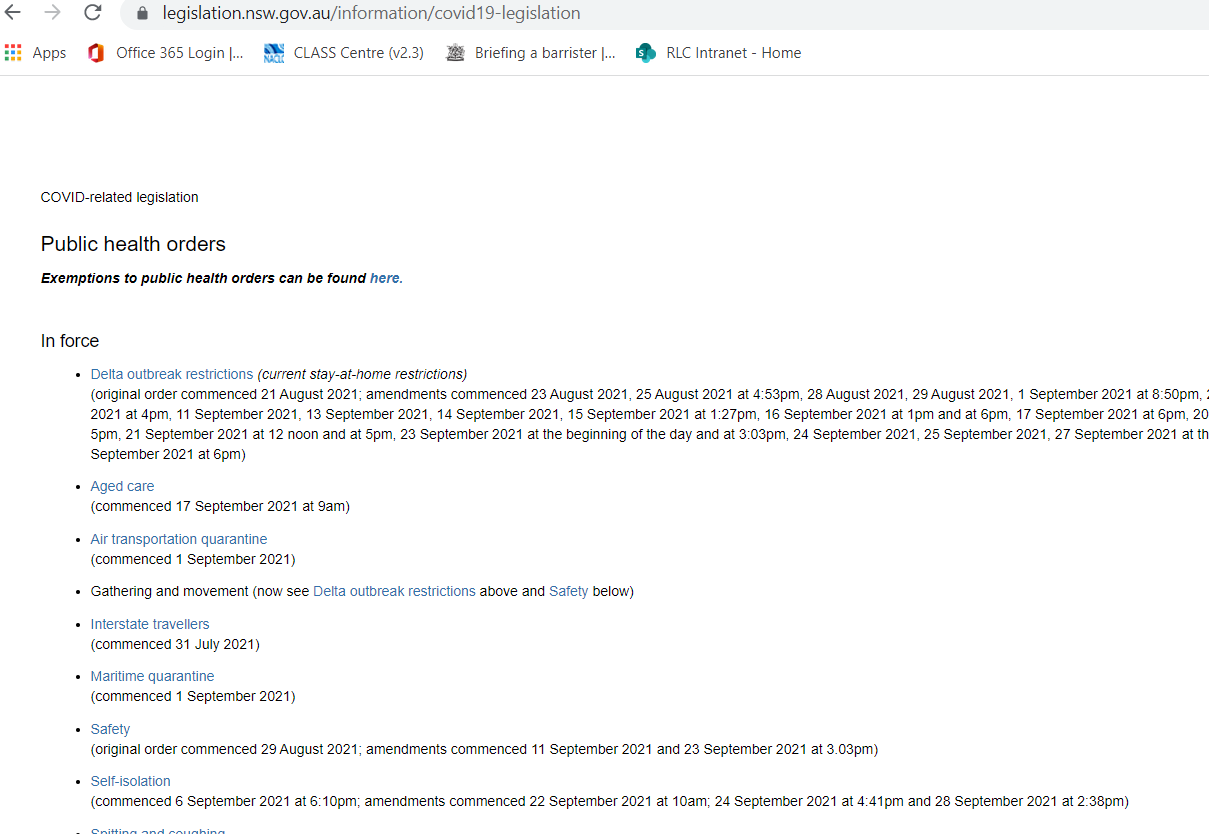 Orders at a particular datehttps://legislation.nsw.gov.au/information/covid19-legislation/temporary-movement-gathering-restrictions
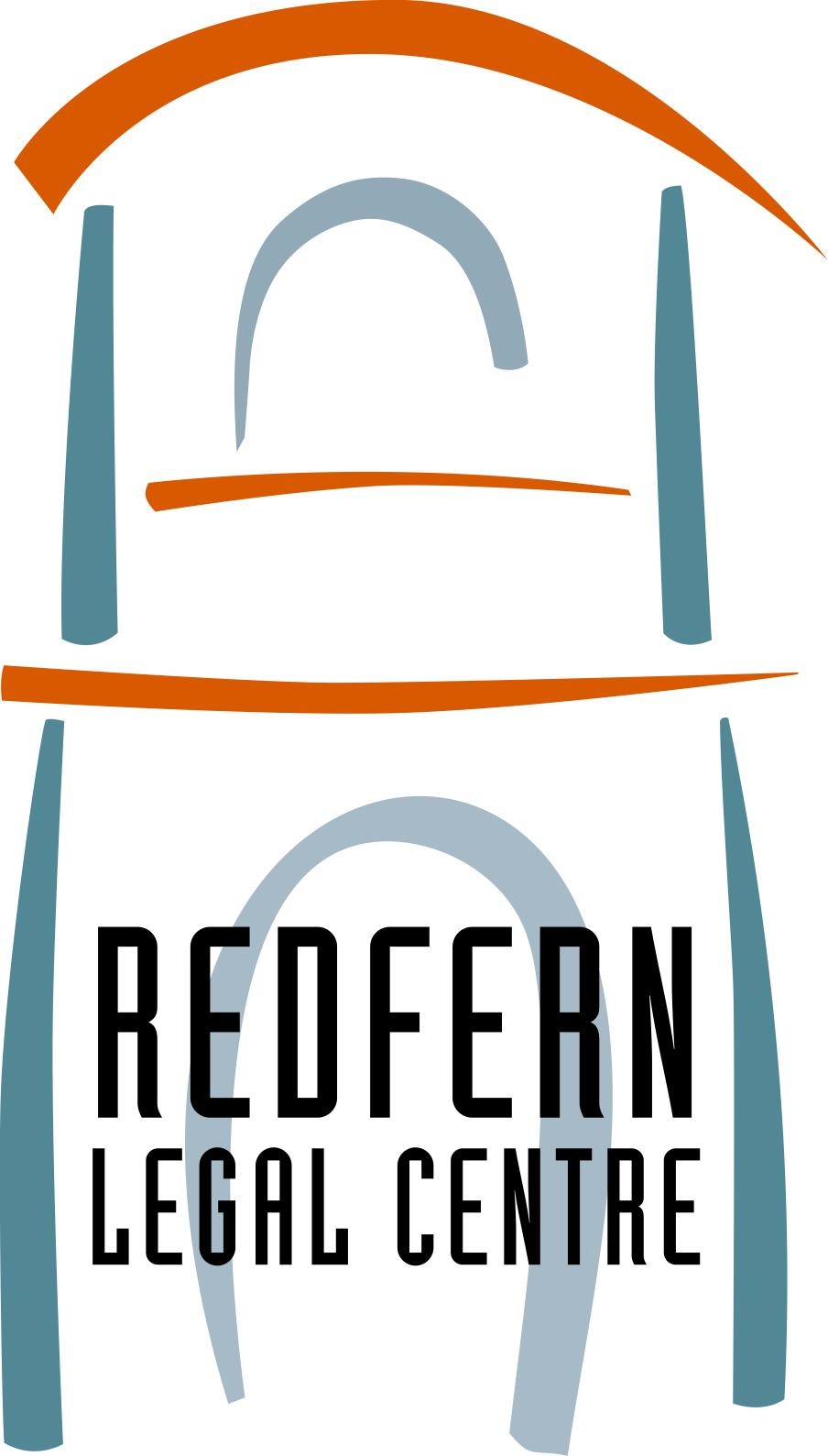 Which public health order? 

There are ten Public Health Orders in place. 

The two main ones:
Deltra outbreak restrictions order 
Self-isolation order
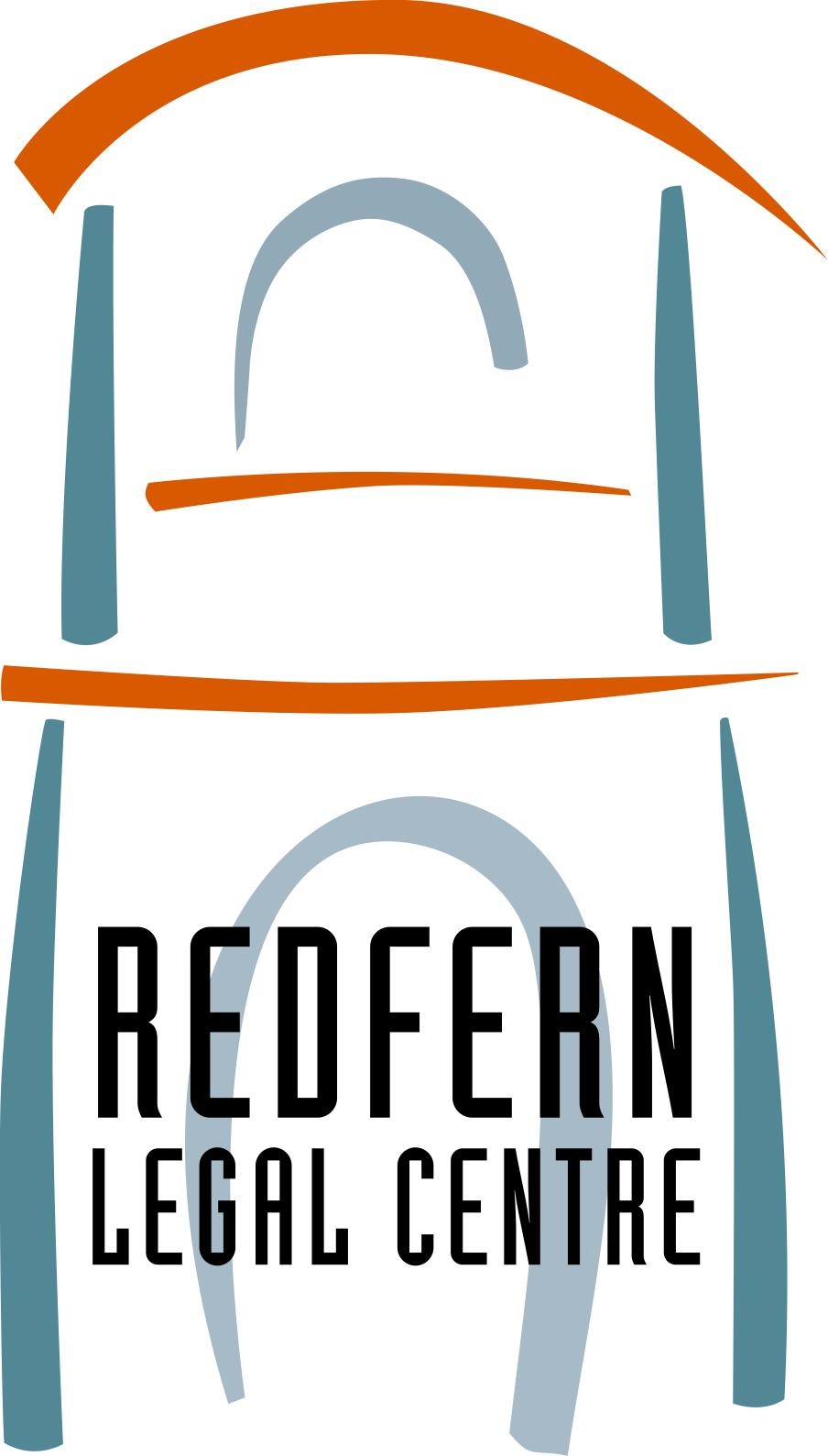 Delta Outbreak Restrictions Order

Public Health (COVID-19 Additional Restrictions for Delta Outbreak) Order (No 2) 2021 under the Public Health Act 2010

Previously titled -Temporary Movement and Gathering Restrictions Order

Order has been amended over 70 times

Crucial you go to the correct order in place at the time alleged offence occurred!
2. The main rules and issues
Main rules

Breakdown of areas
stay at home
areas of concern 
general areas
Leaving home – reasonable excuse
Visitors to your home
Outdoor gatherings 
Attending work 
Vehicles  
Masks
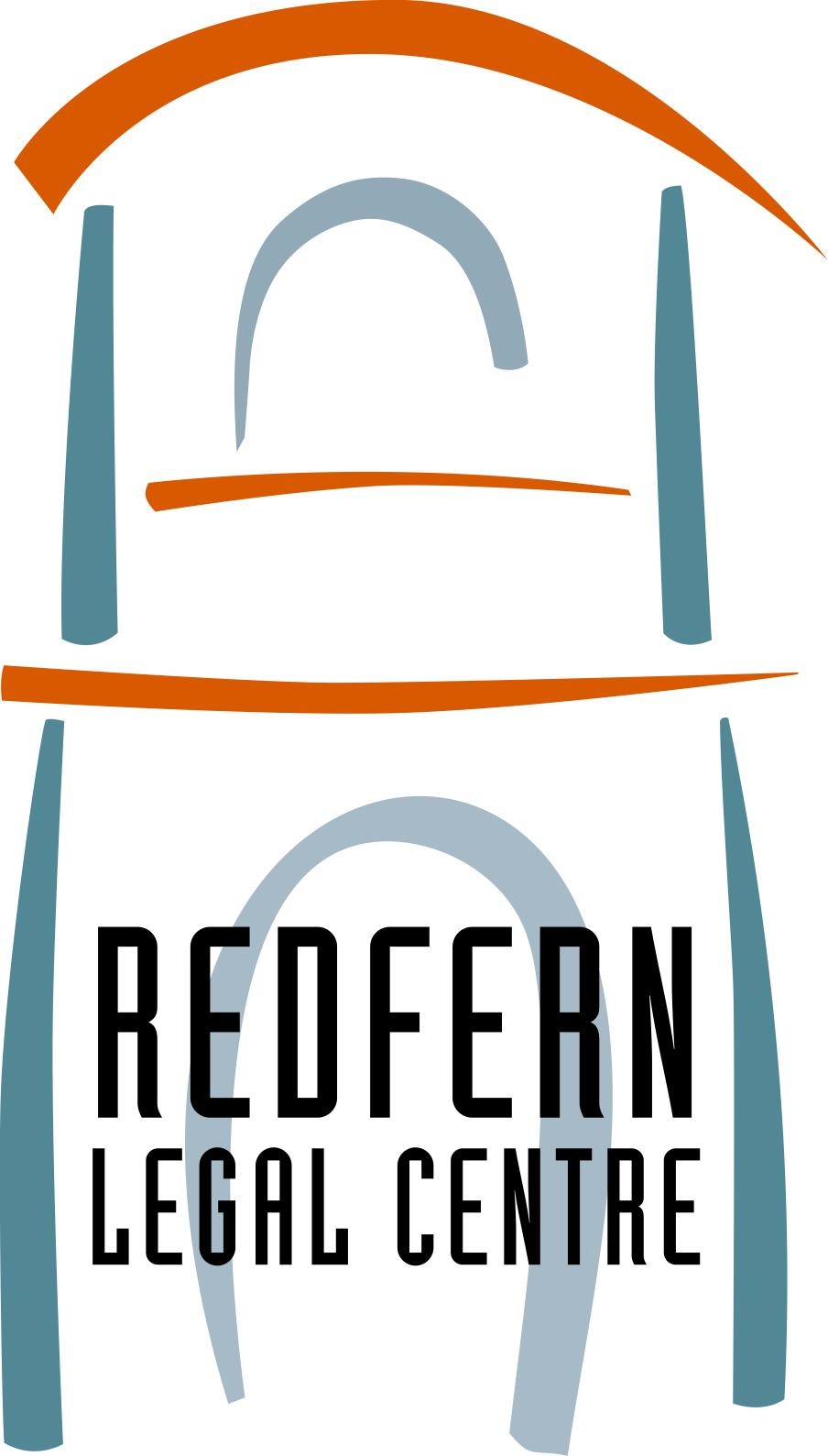 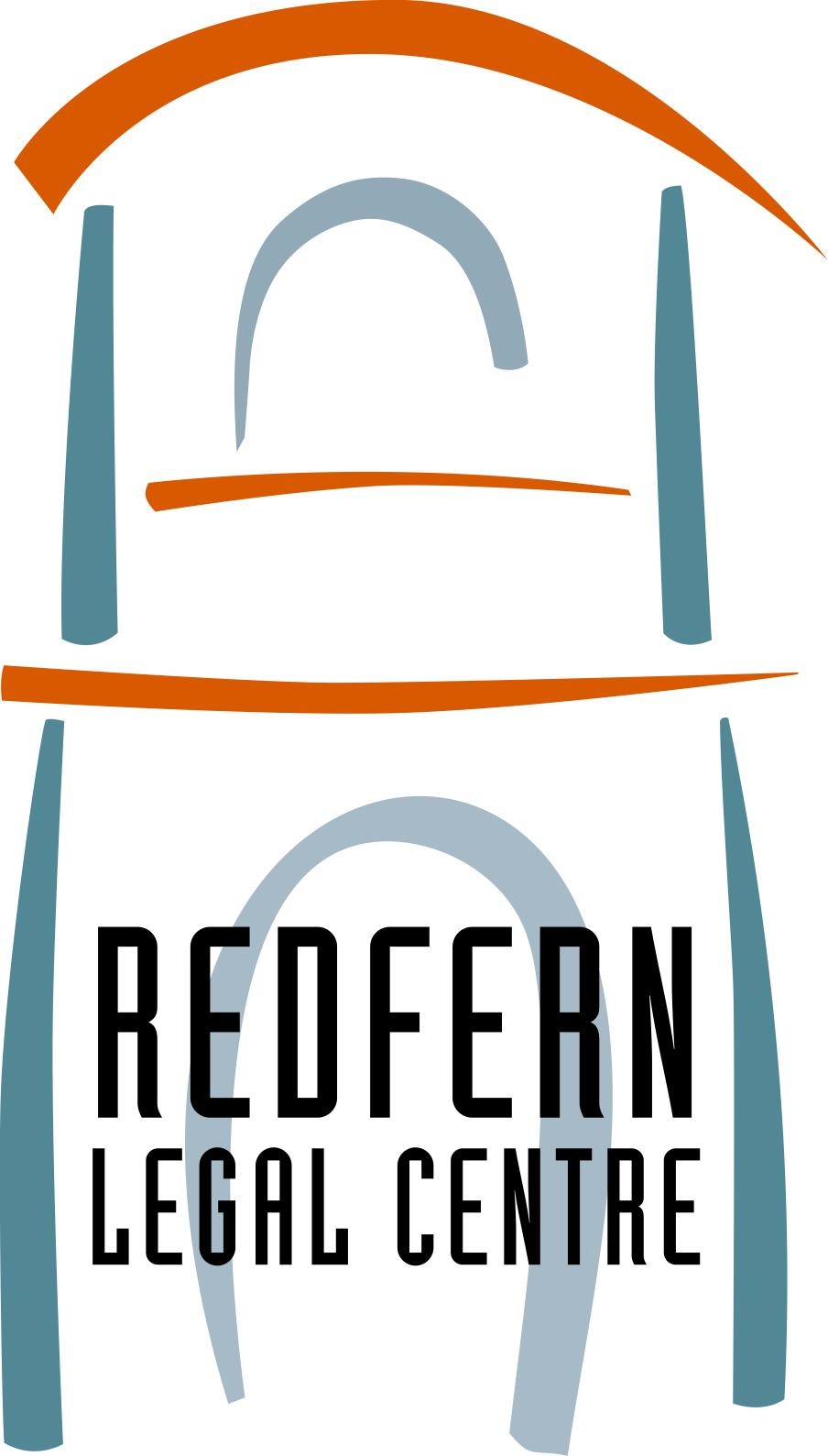 Key issues clients present with

Exercise and outdoor recreation
Distance rule: 5km/LGA 
Areas of concern and stay at home areas
Entering areas of concern
Gathering rule
Compassionate reason
Shopping with others
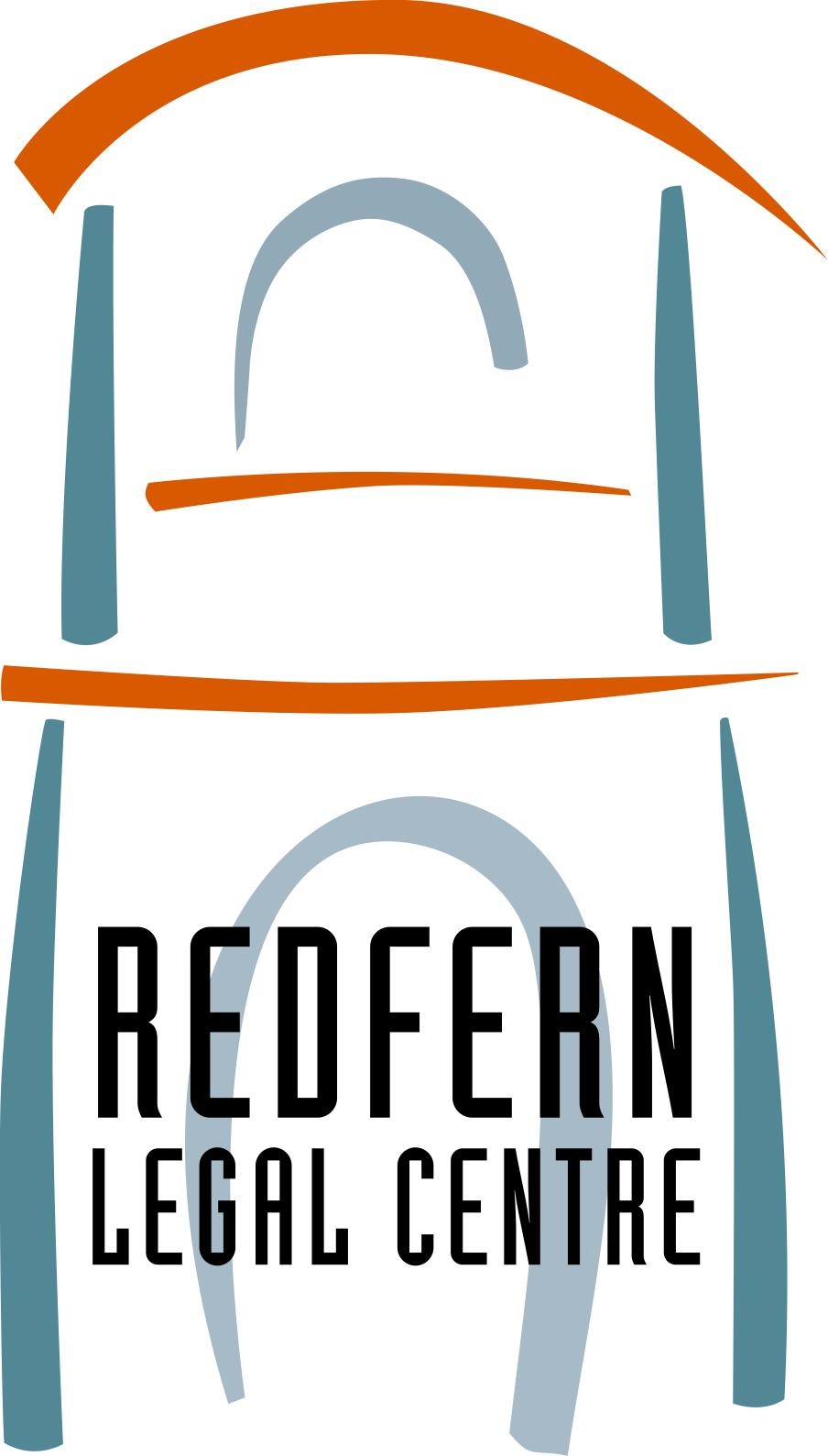 Reasonable excuses to leave home
Buying food and goods
Work
Exercise and outdoor recreation
Childcare
School
Medical 
Carer’s responsibility
Compassion
Shared custody
Emergencies
Animal welfare
Legal reason
Access public service
Move or inspect home
Accommodation
Relocate business
Religious functions
Nominated visitor
Came in on June 21.

Applied to all of Greater Sydney – includes Blue Mountains, Central Coast and Wollongong
The distance rule
Applied only to: Exercise and outdoor recreation, shopping and authorized workers
23 June - 4 LGAs have movements restricted to stay within LGA.
26 June – Affected areas 
26 June – all of GS must not leave house without a reasonable excuse.
In early July – all of GS  km rule came in but only applied to exercise and outdoor recreation – 10km – later the 10km for shopping.
18 July – Workers in areas of concern could not leave LGA unless authorised worker
31 July - Areas of concern to stay within 5km of home for shopping, exercise and outdoor recreation – unless not reasonably available from closest place within GS.
16 August – stay at home area –within  5km came in for shopping, exercise and outdoor recreation –  shopping exempt, unless not reasonable available locally.
13 Sept – curfew for areas of concern.
Exercise and outdoor recreation

First question: Which LGA? Is it an ‘area of concern’, ‘stay at home’ or ‘general area’?

From 31 July: 
Areas of concern - could do exercise and outdoor recreation within 5km of home.
Stay at home areas – could do exercise and outdoor recreation within LGA or 10km of home.  This later changed to within LGA or 5km of home.

From 14 August area of concern only exercise, not outdoor recreation.  This changed on 13 Sept to allow outdoor recreation for those fully vaccinated.
13 Sept – areas of concern curfew (9pm-5am), one hour of exercise.
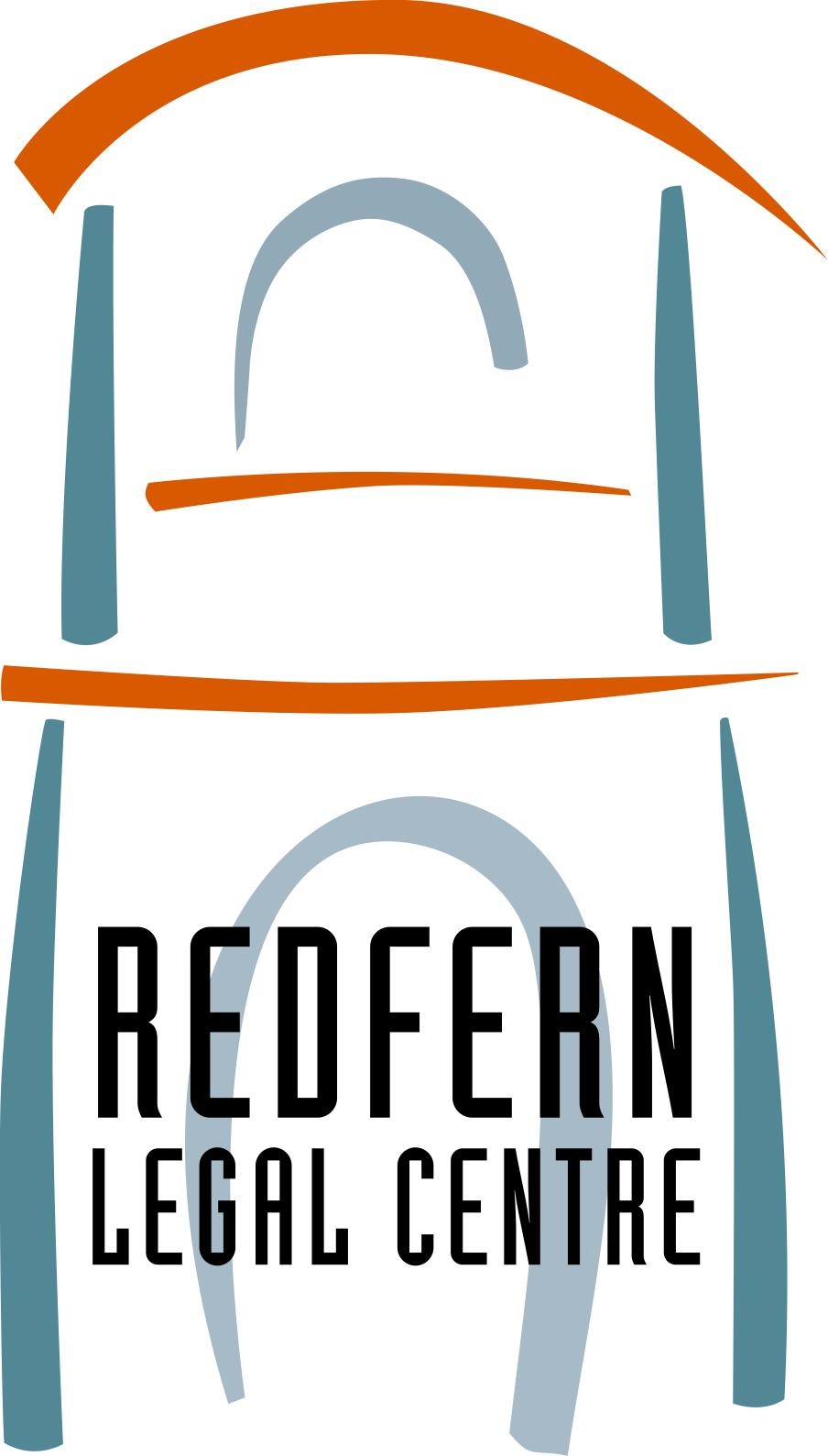 Exercise and outdoor recreation

The order does not define ‘exercise’ or ‘outdoor recreation’.

NSW Government website states:

Exercise is an activity that requires physical effort and is designed to maintain or improve health. Examples include running, walking, cycling, water sports or swimming.

Recreation includes outdoor leisure activities such as sitting for relaxation, or to eat, drink or read outdoors.

https://www.nsw.gov.au/covid-19/rules/changes#sport-recreation-and-entertainment
Shopping – Food, goods and services

First question: Which LGA? Is it an ‘area of concern’, ‘stay at home’ or ‘general area’?

From 26 June – could leave your house to shop for food, goods and services

From 9 July: only one person to leave household to shop, unless it is not reasonably practicable. Can be accompanied by a dependent if it is not reasonably practicable for the dependent to remain at home.

From 31 July: Areas of concern – must shop within 5km of home. If not reasonably available in the 5km radius, can shop from another place in the LGA, or if not reasonably available in the LGA, from the closest place in Greater Sydney that they are available.

From 14 August: Stay at home areas – must shop locally, defined as within LGA or no more than 10 km from home – not area of concern. Mid-August changes to 5km. Locally exception - not reasonably available locally.
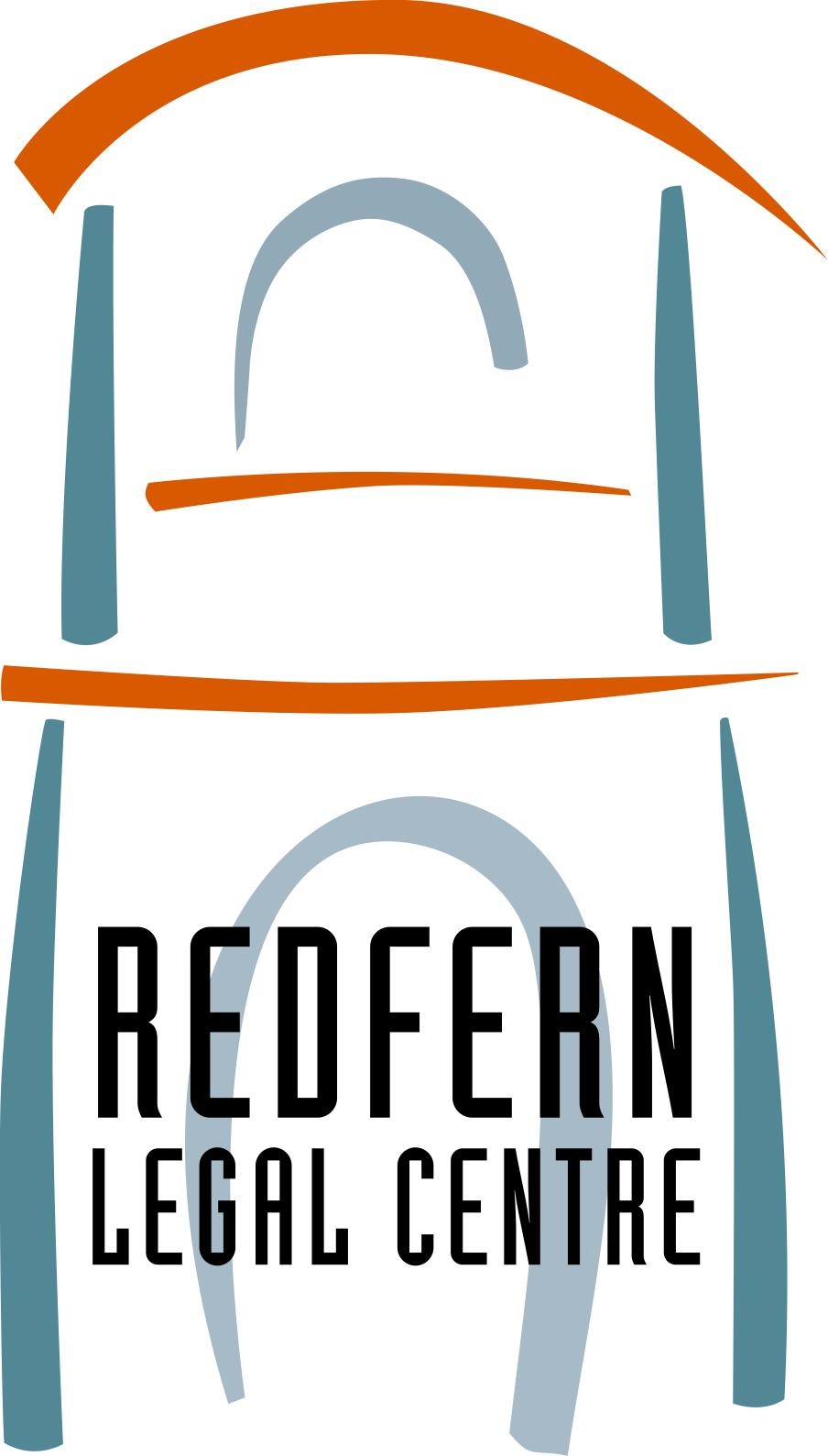 Entering Areas of concern

Can enter areas of concern if you have a reasonable excuse.

If area of concern is within 5km from home for exercise/outdoor recreation.

Can’t enter area of concern for shopping – exception – not reasonably available ‘locally’

In late August cannot enter an area of concern for work unless you have a permit.
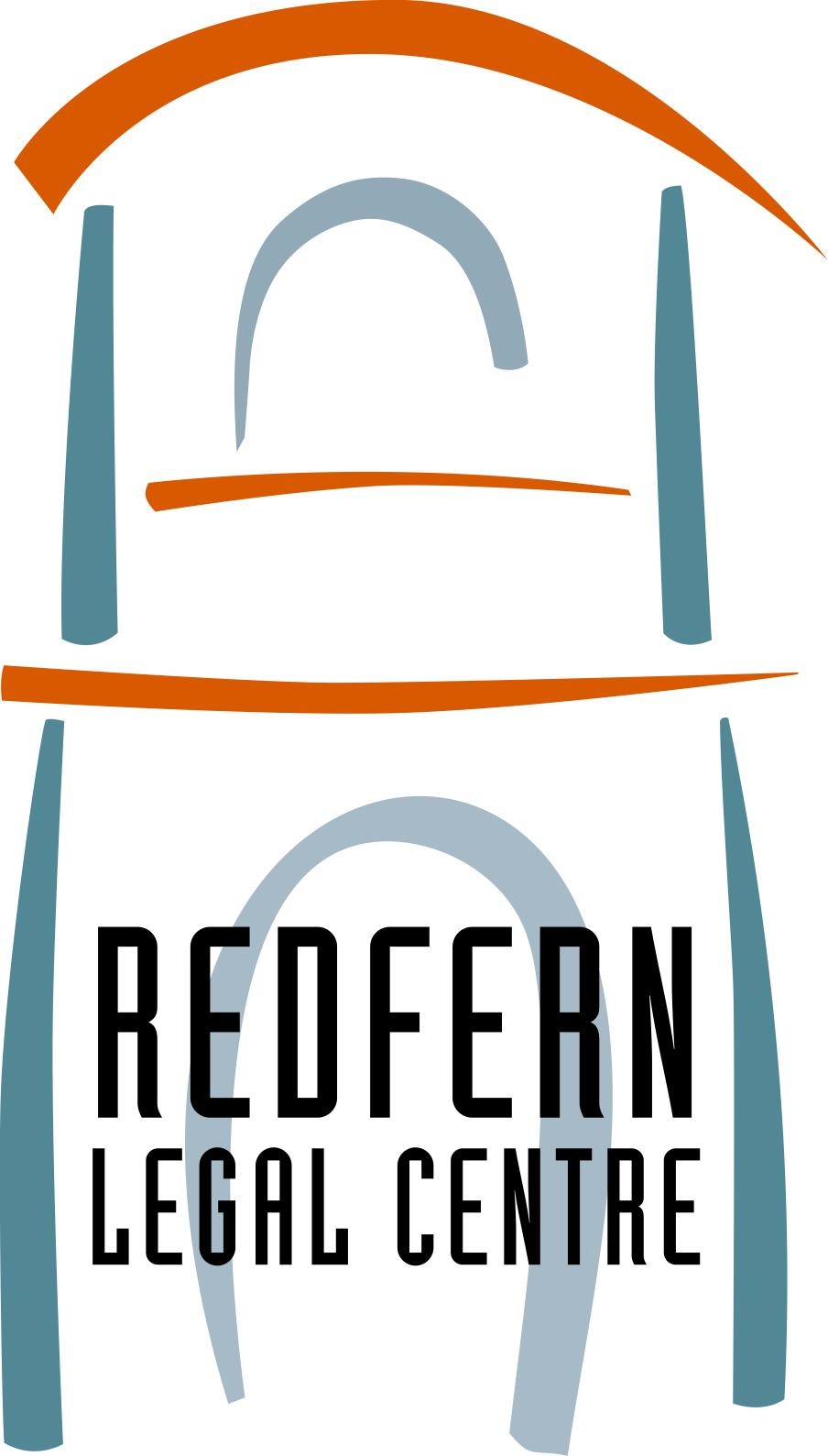 Outdoor gathering 

26 June – limit of ten for GS

Early July – limit of two people - GS

Same for area for concern and stay at home area. Two people limit rule did not apply to:
members of same household
providing care to vulnerable people
to fulfill legal obligations
those exempt in Schedule 2
workplaces
hospitals etc.
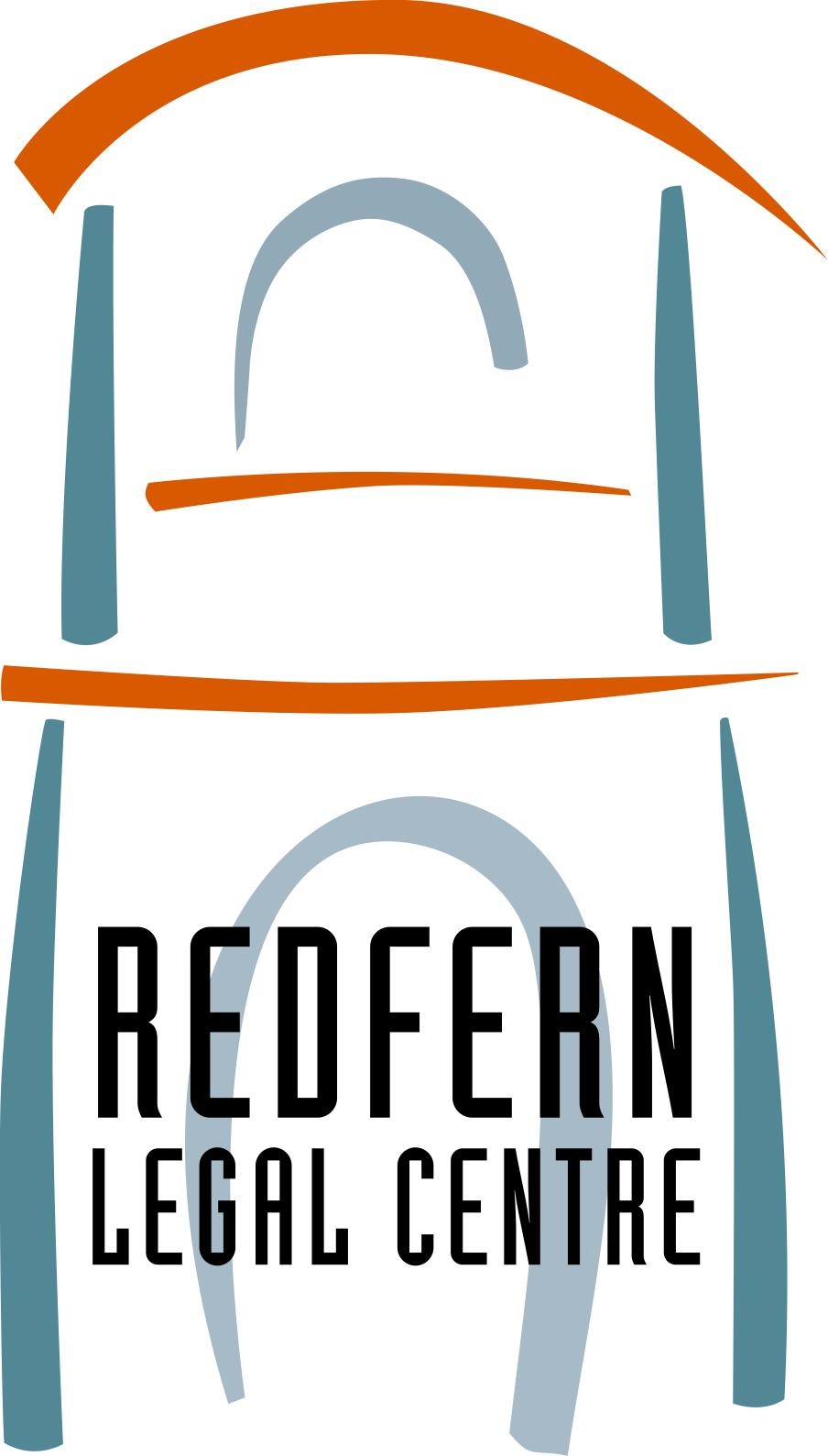 Outdoor gathering – new rules

Stay at Home areas and Areas of Concern: 
no more than 5 people if all people 16 years old and over are fully vaccinated. 
Children12 years of age and under are not counted as part of the 5 people. 
All people 16 years and above must carry evidence of their vaccination and produce the evidence if requested by a police officer. 
For unvaccinated people – you can gather outdoors with no more than 2 people.
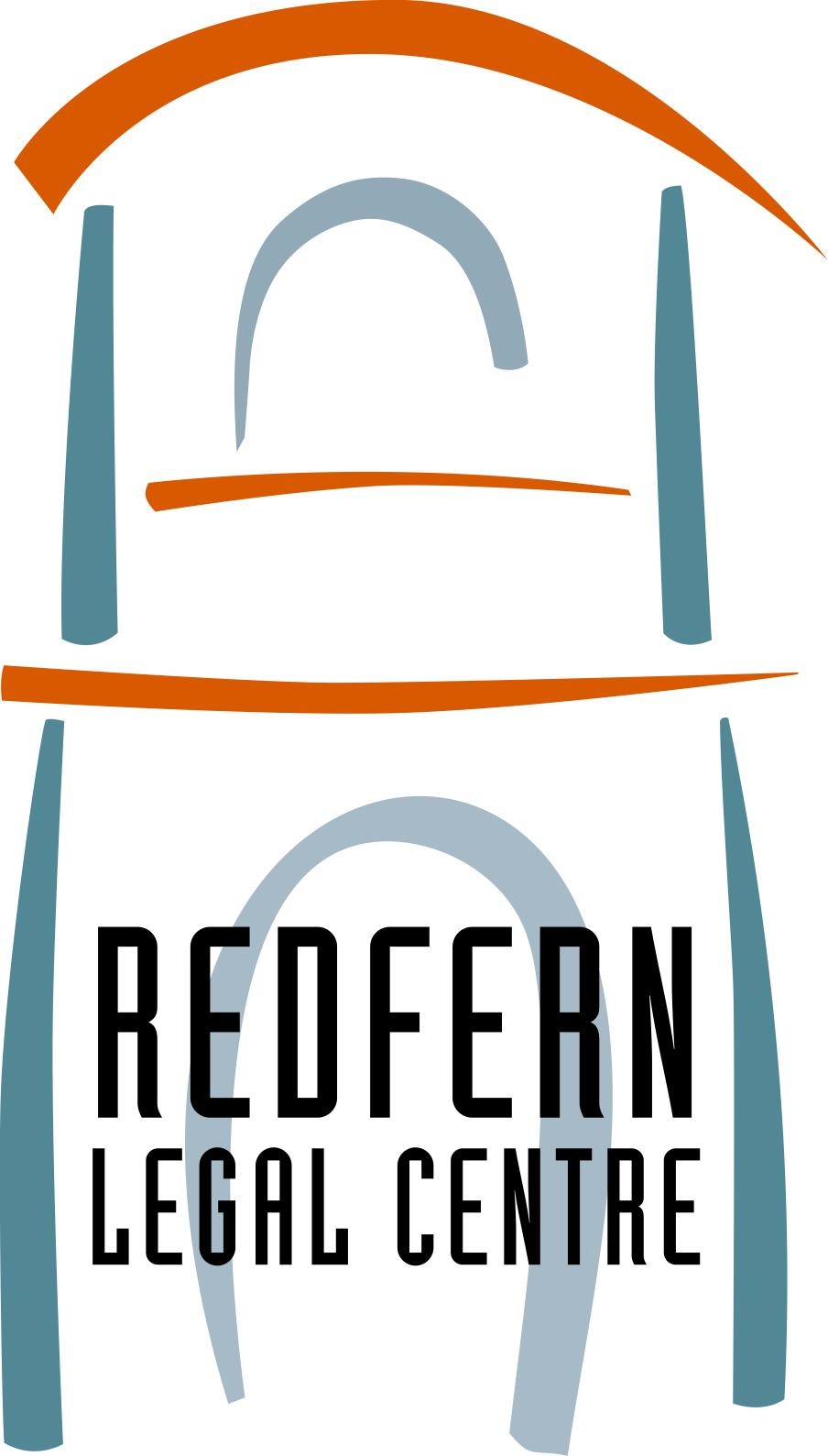 Visitors to home

8 July – GS no visitors, outside GS limit of 5 people

GS exceptions: to engage in work, childcare, parenting arrangements, moving residence, emergency, viewing of property.

31 July singles bubble – nominated persons and only prescribed work to occur in homes.

Stay at home areas - for carer’s responsibilities, to provide care or assistance to a vulnerable person or for compassionate reasons.
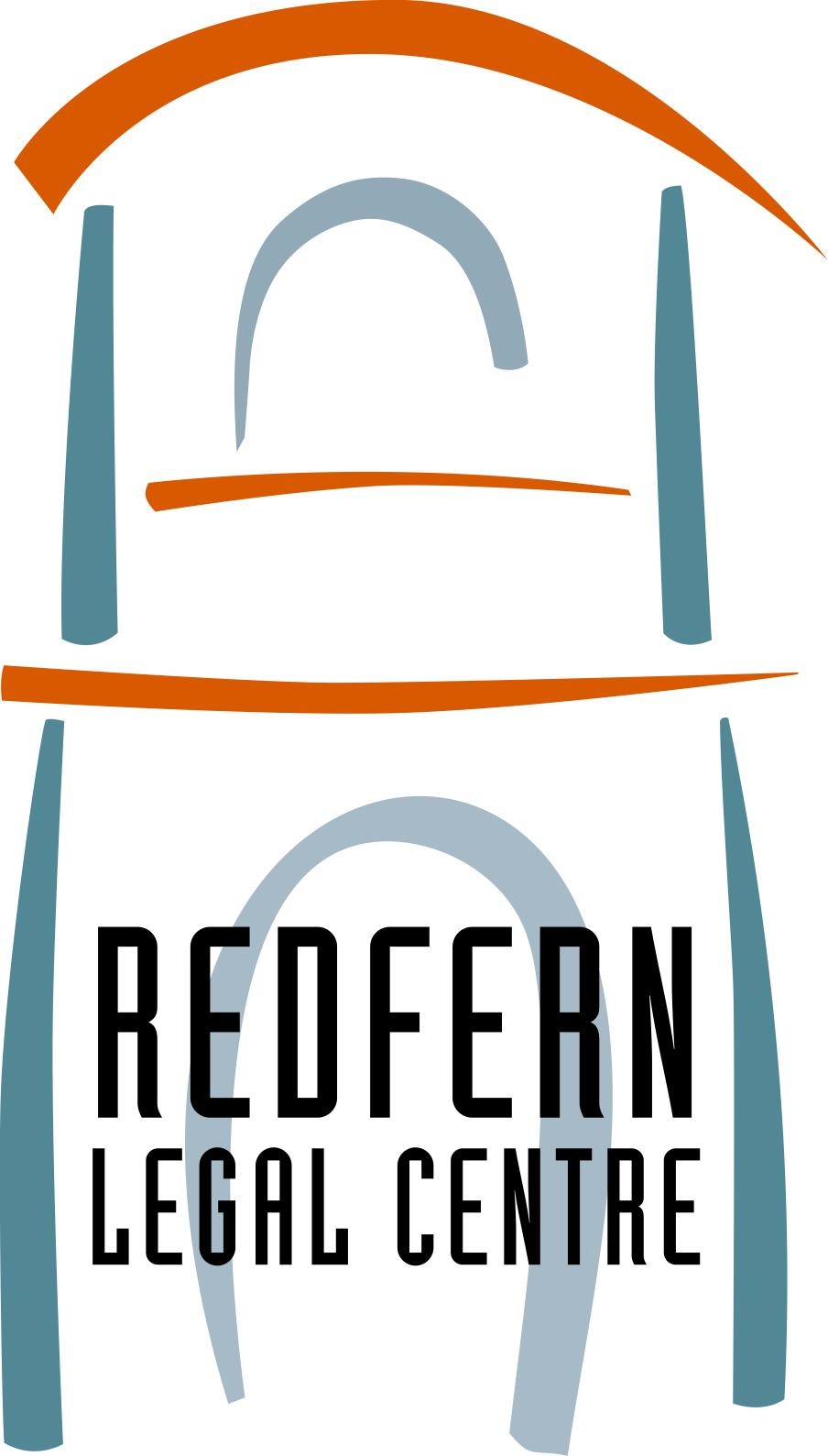 Compassionate reasons

26 June – reasonable excuse to leave home for emergencies or compassionate reasons, including where 2 persons are in a relationship but do not necessarily live together.

Order does not define ‘compassionate’.

You could visit another residence for compassionate reasons.
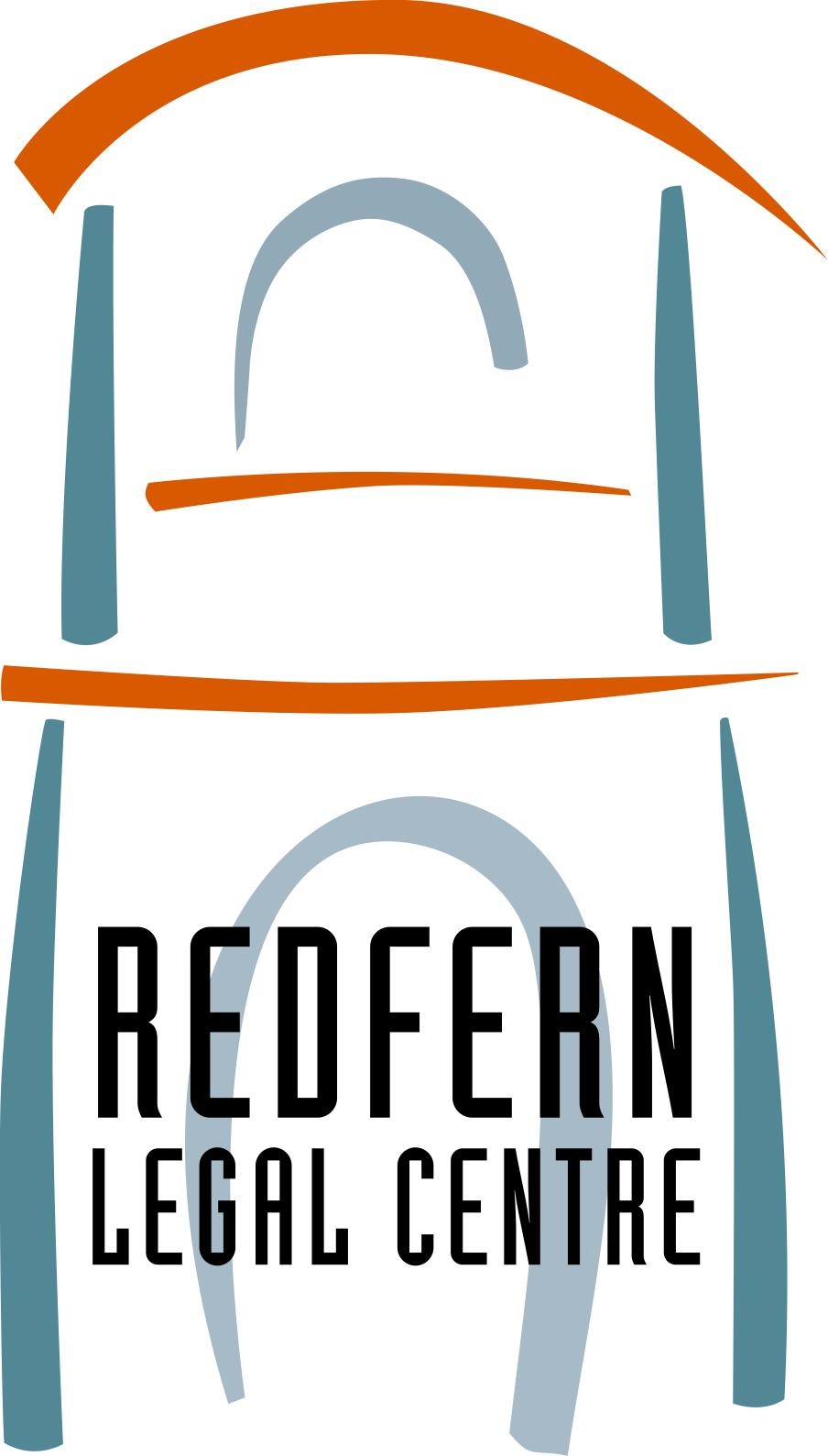 Masks

Mid-June – mandatory indoor and public transport

Exemptions for those 12 years and under, and persons with a physical or mental health illness or condition, or disability, that makes wearing a fitted face covering unsuitable

Can take off masks for eating, drinking etc – list of reasons in Order

22 July – required to carry evidence that cannot wear a mask. 

31 July – must wear mask in areas of concern

23 Aug – masks mandatory in all areas except home
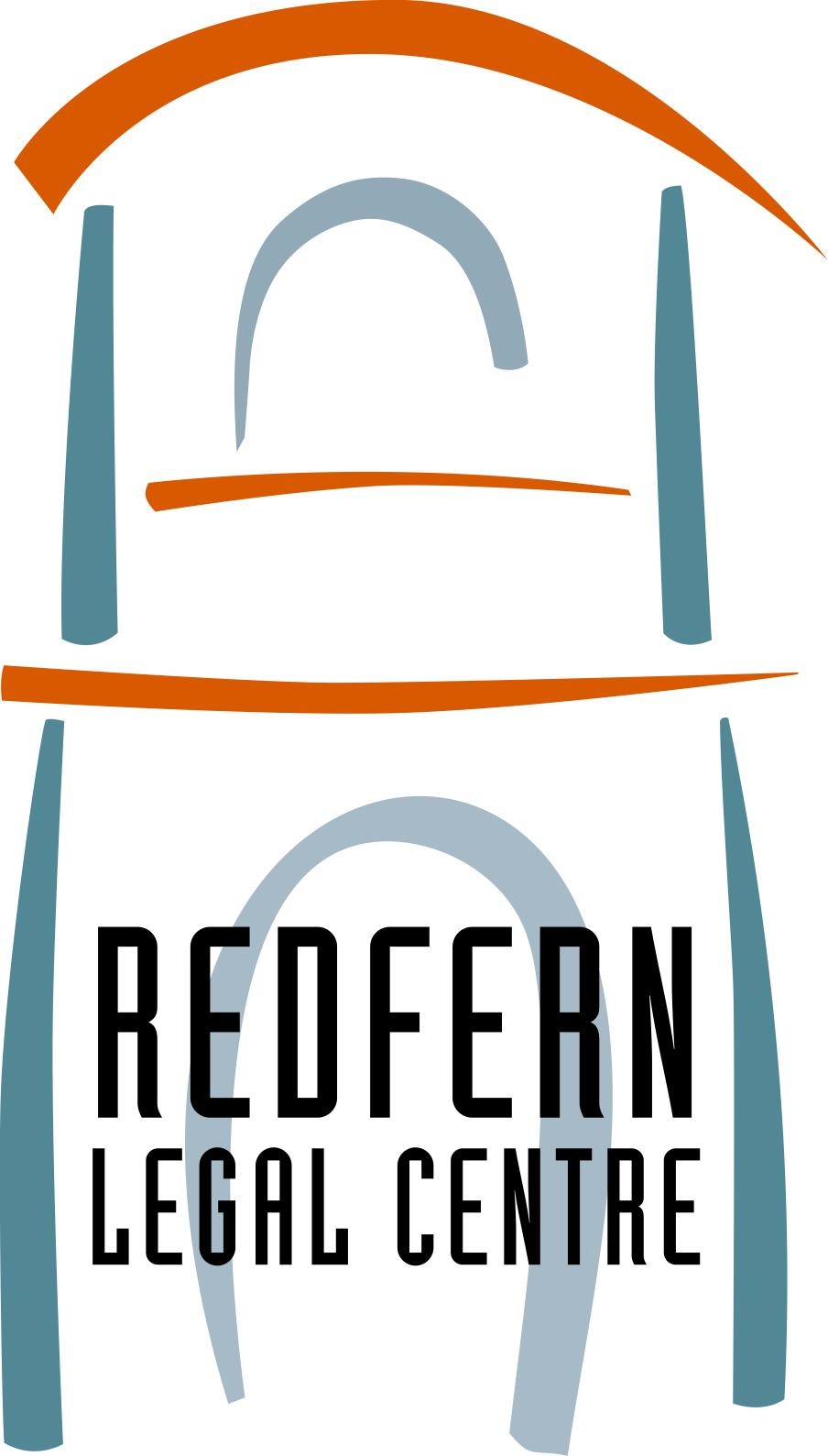 Penalties

On-the-spot fines:
$1000 - breach of public health order
$5000 - not provide information contract tracer 
$3000 - participate in an outdoor gathering of more than 2 people 
Not wearing or carrying a mask:
Adults $500
persons aged 15 and under $40
persons aged 16-17 $80

Court: Individuals - a maximum penalty of imprisonment for 6 months and/or a penalty of up to $11,000, plus a further $5,500 fine each day the offence continues.
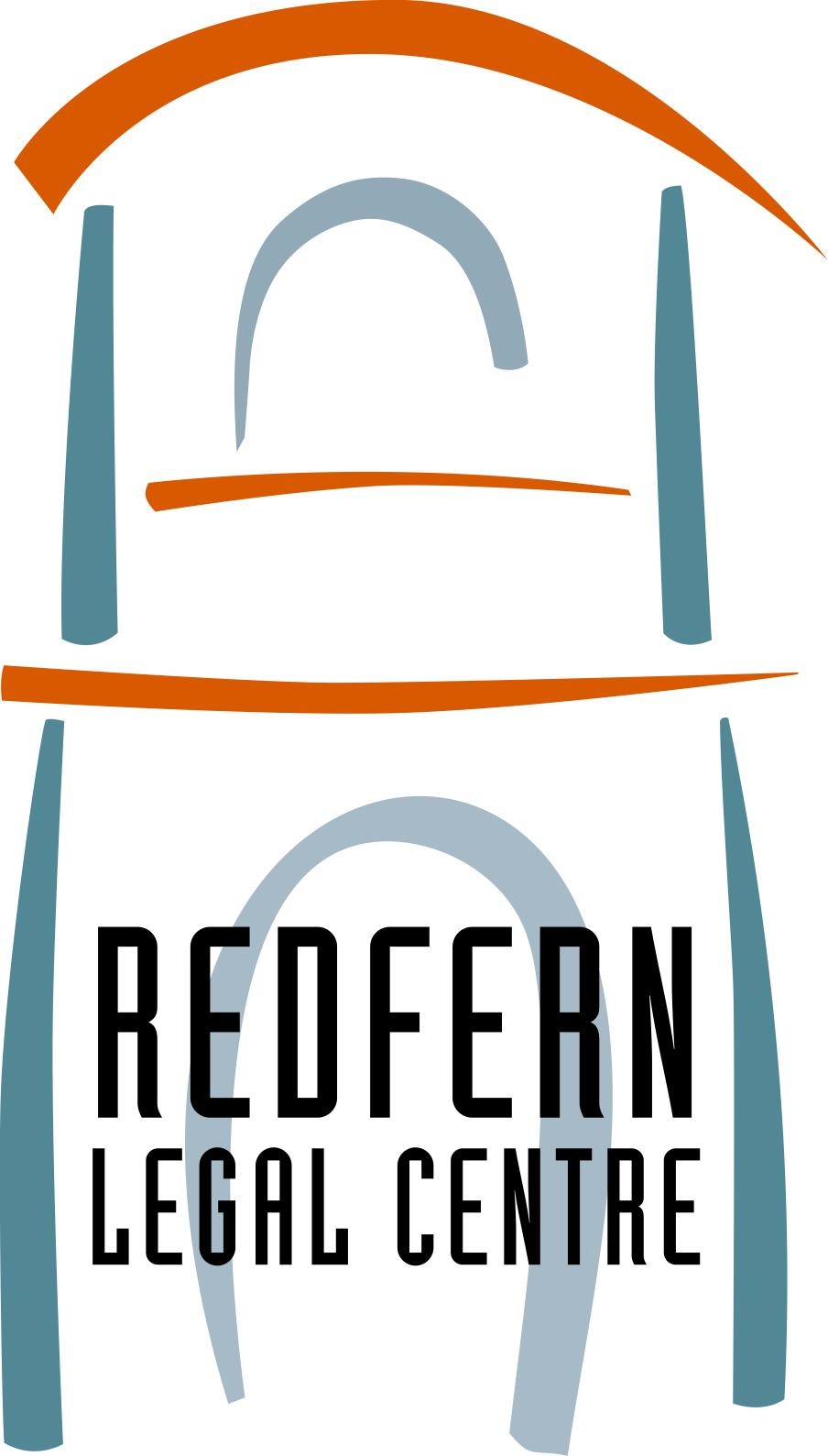 How can police deal with a breach?

Exercise discretion
Explain and warn
Issue a caution
Issue a penalty notice  
Issue a Court Attendance Notice
March 2020 - NSW Police COVID-19 guidelines.
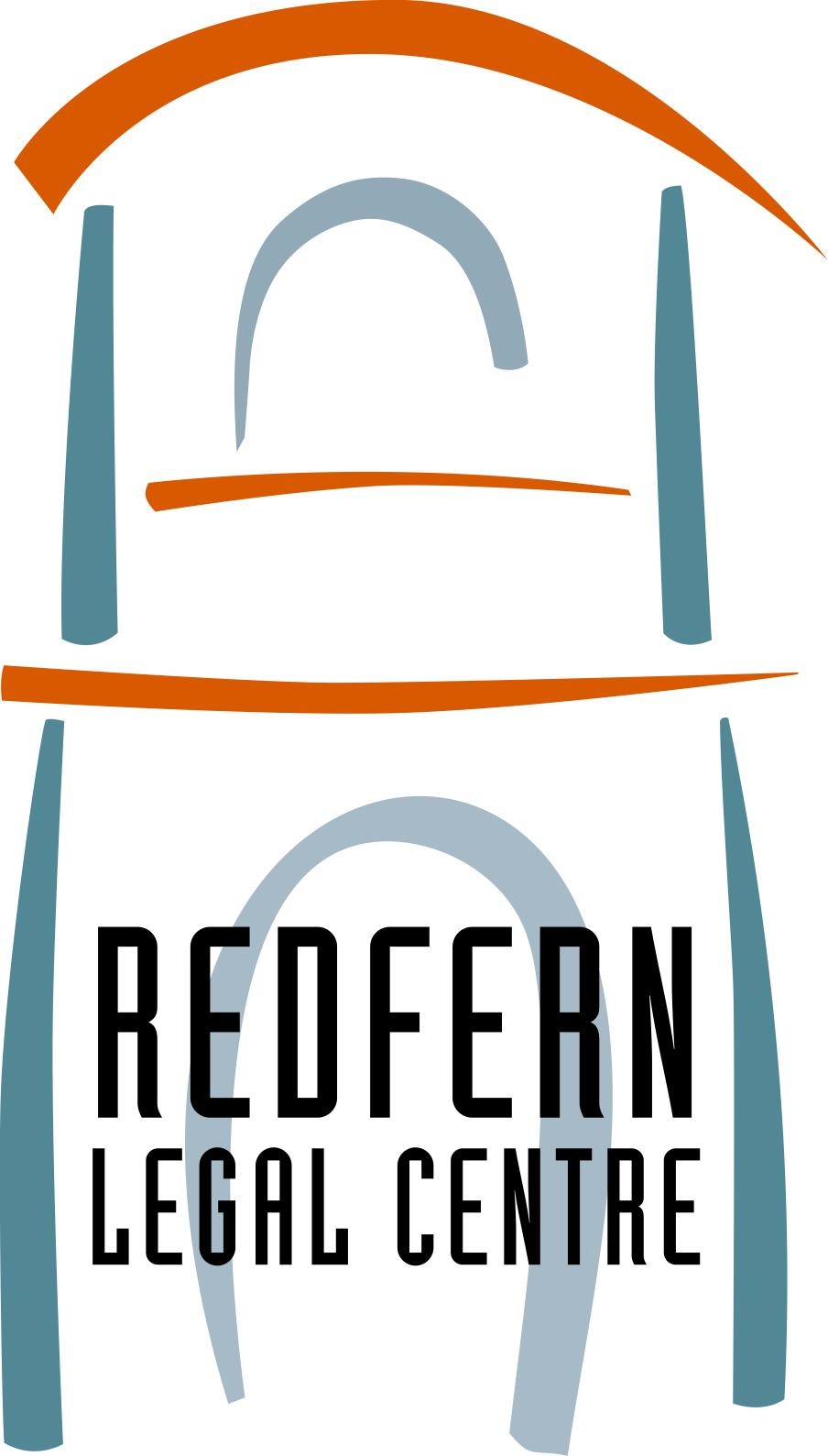 What powers do police have under the public health orders?

Very limited powers
Can ask for proof of residence -16 years and above
Can issue penalty notice
Can issue Court Attendance Notice (CAN)
There are no specific arrest powers
Search, arrest, move-on powers are based in the Law Enforcement (Powers and Responsibilities) Act 2002 - must still adhere to legal thresholds.
3. Where to start
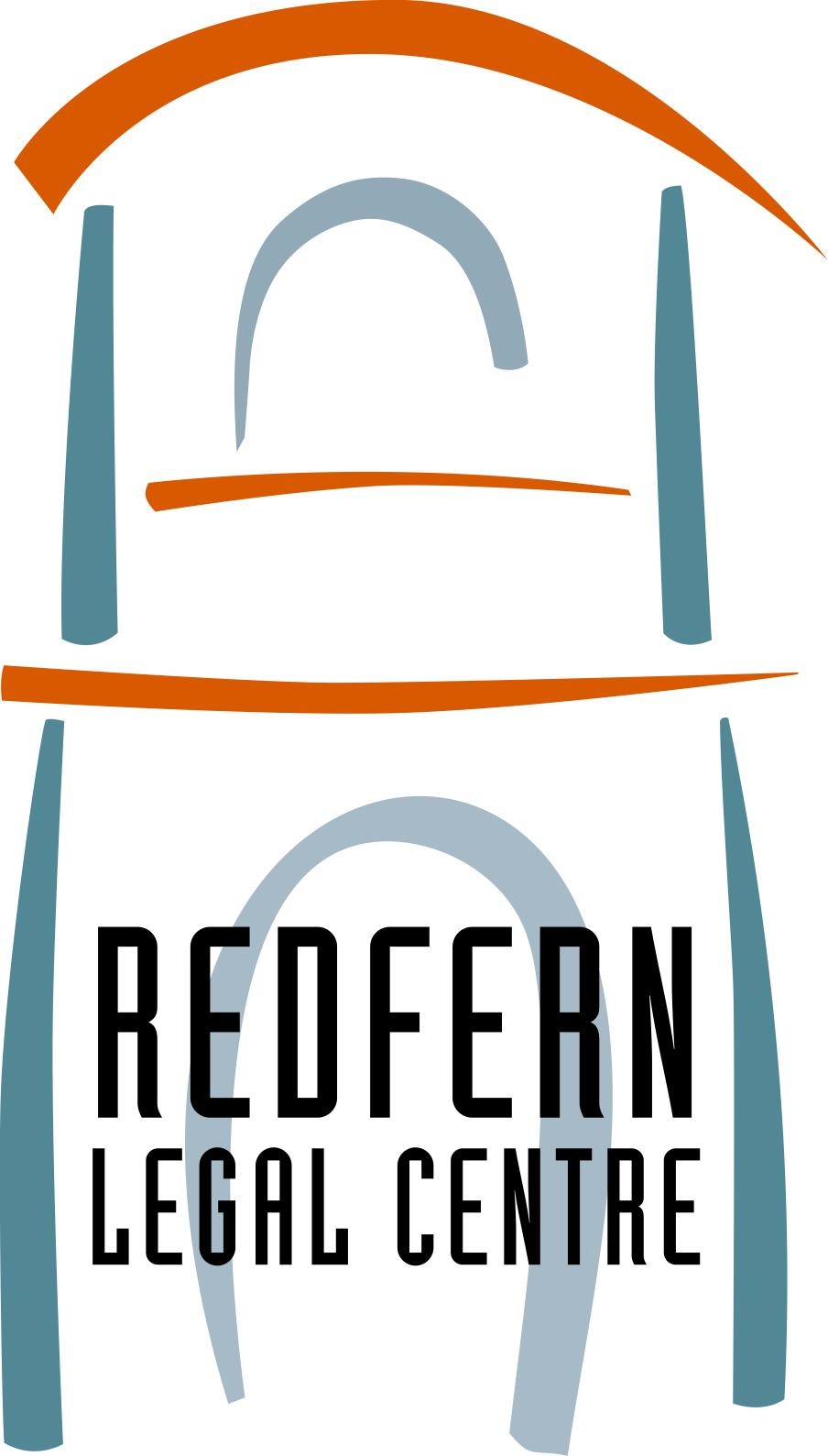 Where to start with a fine?

Date of offence

Location

What happened?

What did police say?

How much?

Where is the fine process up to?
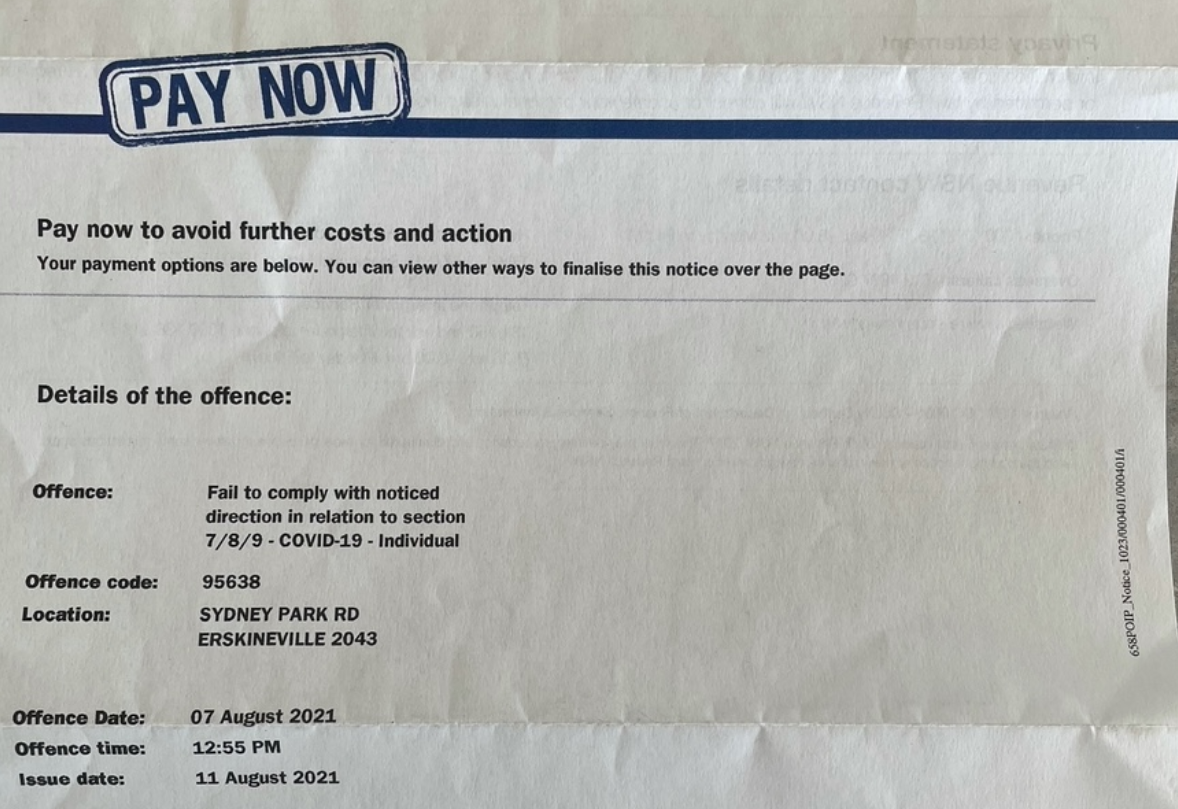 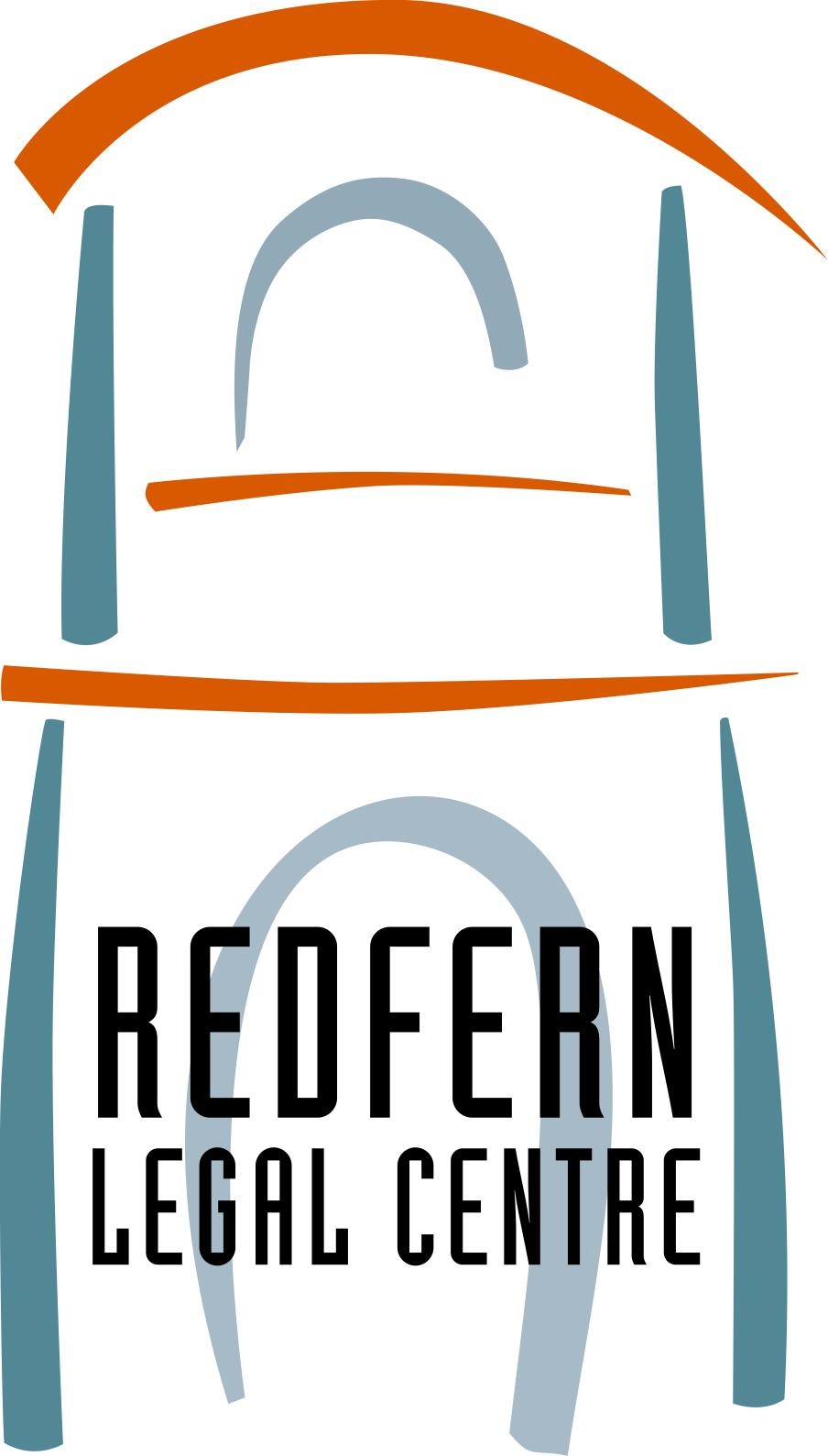 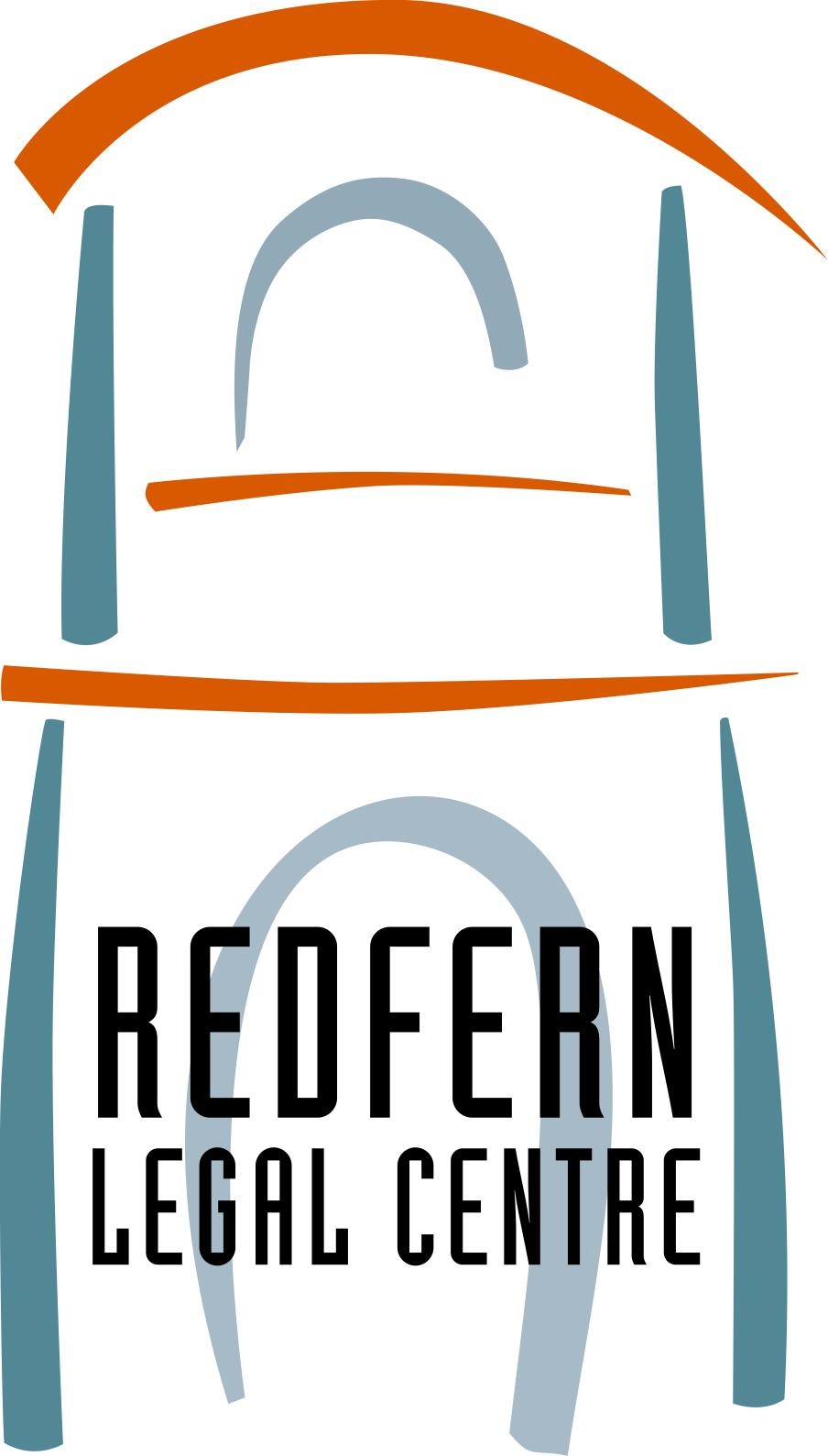 Problems with COVID-19 fines

No particulars as to which direction within public health order has been breached

No information about how person failed to comply with direction

Too complex to be an on-the-spot fine – not strict liability.

Can submit a review with Revenue NSW seeking further particulars – seeking copy of PART A – Electronic Police General Penalty Notice.
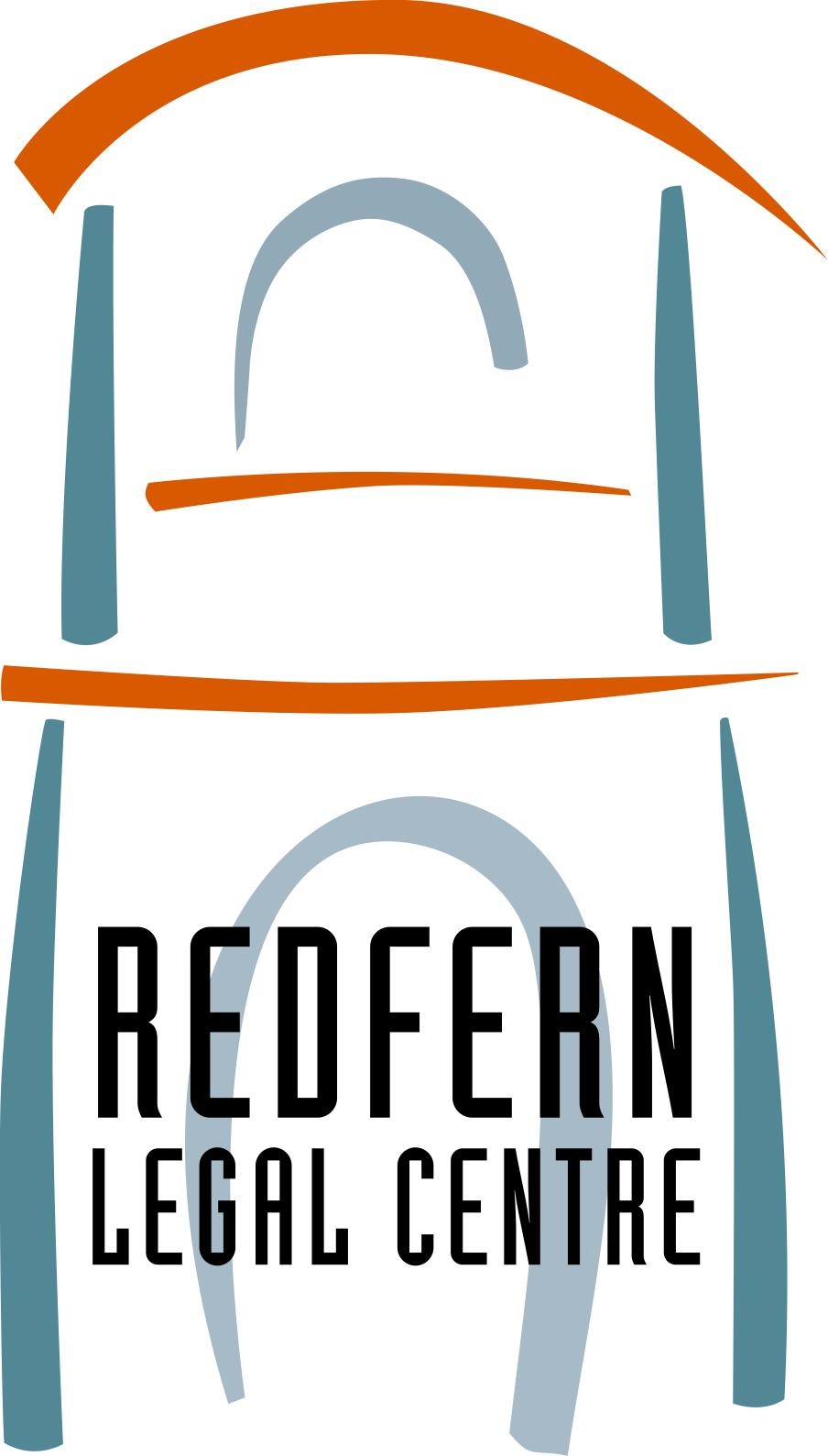 Advising clients

Identify which public health order was in place at the time of alleged offence

Have police applied the law correctly?

Advise client of timeframe for payment, election for review by Revenue NSW and court election

Advise client of payment options: pay by installment, WDO, write-off application
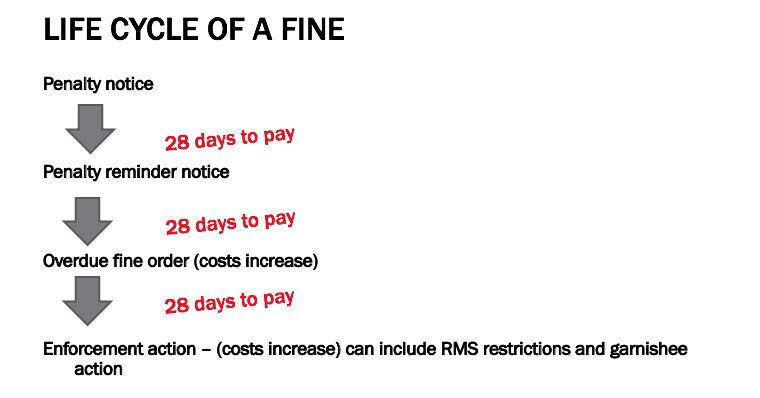 21
21
Note: Can take up to 21 days from when police inform a person they will receive a fine before they get it in the post.
- $65 added to the fine
Source: Inner City Legal Centre
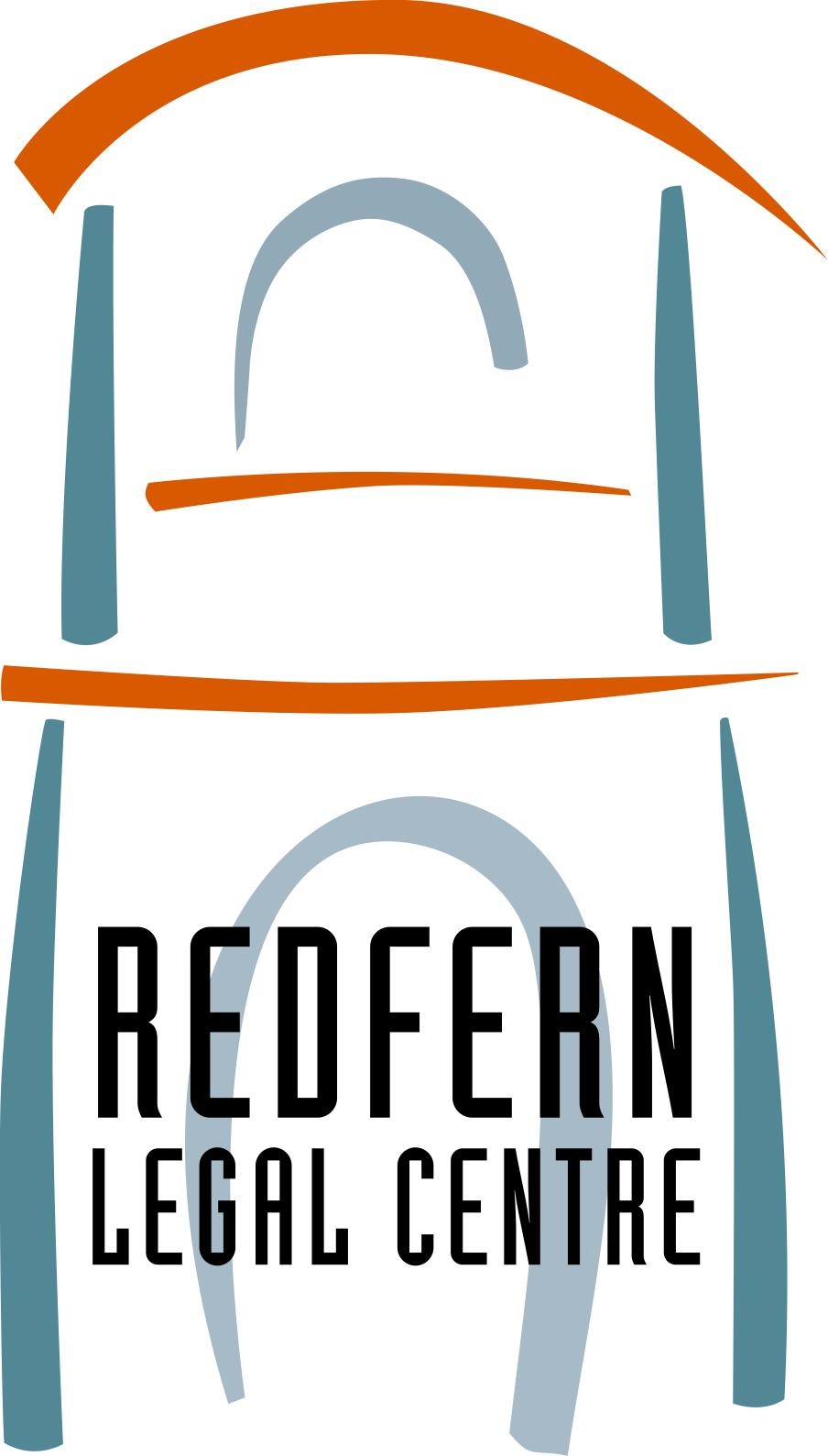 Timeframes for requesting a review

Review to Revenue NSW

If you have not paid the fine, by the due date on the penalty reminder notice

If you have already paid the fine, within 60 days from the date the penalty notice was issued

Fine put on hold when you request a review until outcome
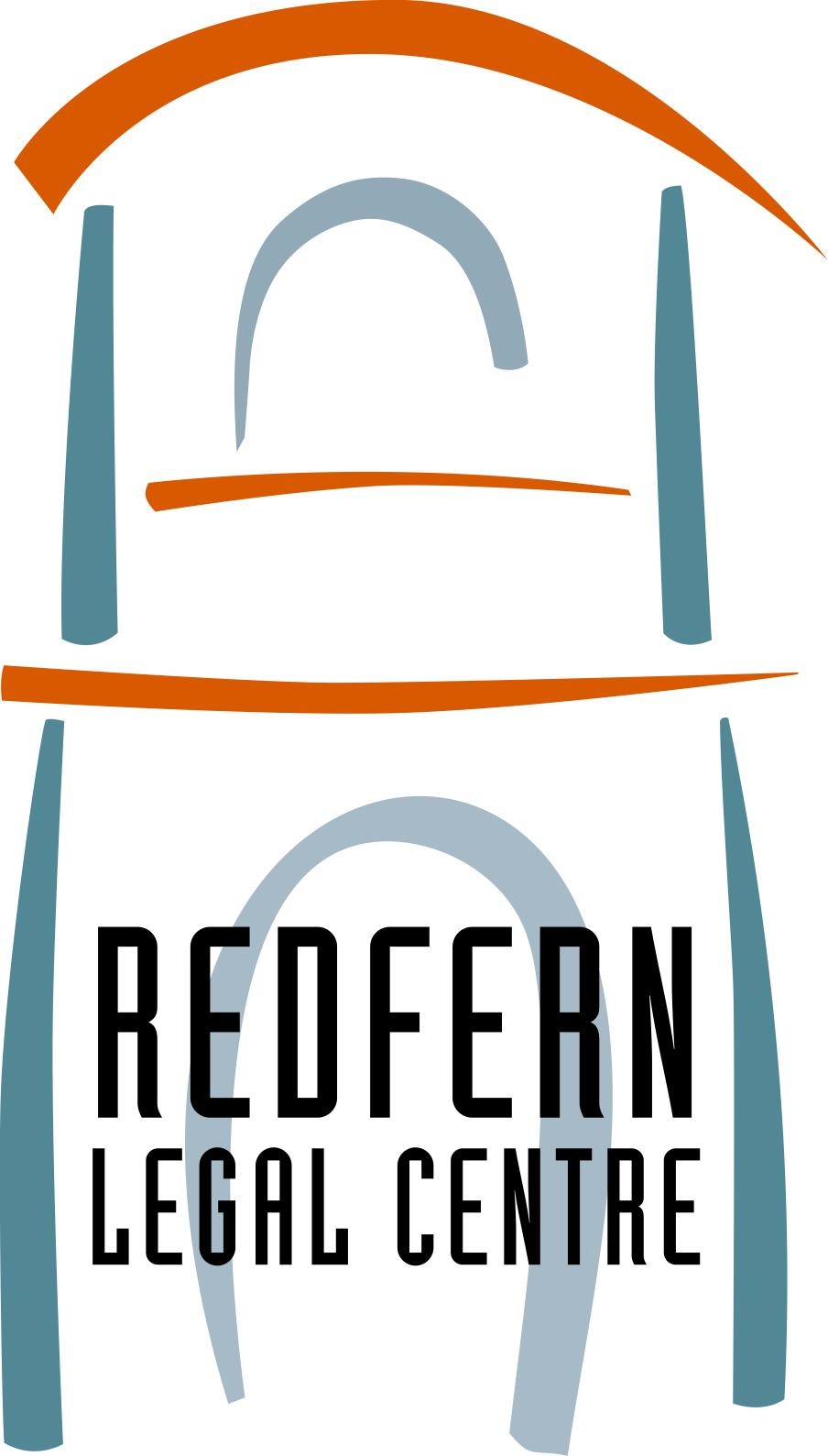 Timeframes for court election

Have option to go straight to court and by-pass Revenue NSW OR Revenue NSW first and then court.

You should apply to go to court before the due date on your penalty reminder notice

If you have already paid the fine, you have 90 days from the date the penalty was issued
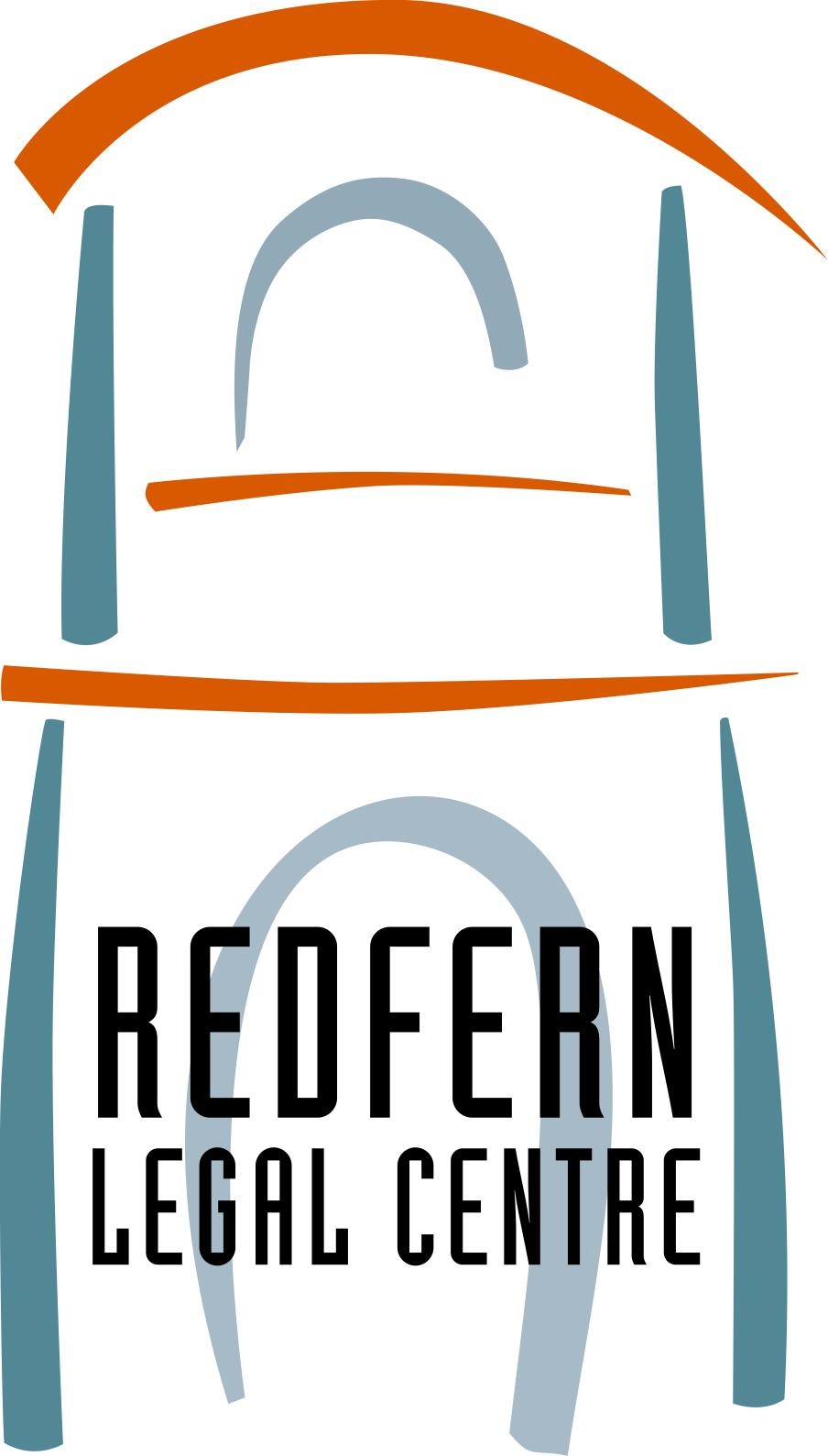 Why go to Revenue NSW first?

No cost
No risk of criminal record
Not entering plea
Less time commitment
Easier to self-represent 
Fine is put on hold

Note:
If issued a CAN, then Revenue NSW is not an option
If elected to go to court, you cannot go back to Revenue NSW
How to set out your review application

Penalty Notice No.: XXX	Offence: XXX
Date of issue:  XXX		Cost: XXX

I request the penalties be dismissed based on the following factors:
 
Details about incident: On (insert date, time, location).

The law: At the time of the offence the Public Health Order in place at the time was (provide link). Refer to clauses within the PH Order relevant to you case (i.e. reasonable excuse, adherence to gathering rules, adherence to 5/10km or LGA rule).

Application of fact to law: Outline how you/ client was not in breach of the law based on the above PH clauses.

Attachments: Copy of penalty notice and any evidence in support.
When should a fine be withdrawn?

s 24E of the Fines Act 1996 must withdraw a penalty notice if:
issued contrary to law, 
involved a mistake of identity, 
should not have been issued, having regard to the exceptional circumstances, 
the person to whom the penalty notice was issued is unable, because the person has an intellectual disability, a mental illness, a cognitive impairment or is homeless: (i) to understand that the person’s conduct constituted an offence, or (ii) to control such conduct, (e) an official caution should have been given instead of a penalty notice, (f) any other ground prescribed by the regulations.
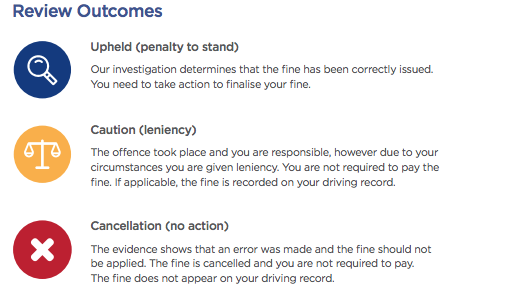 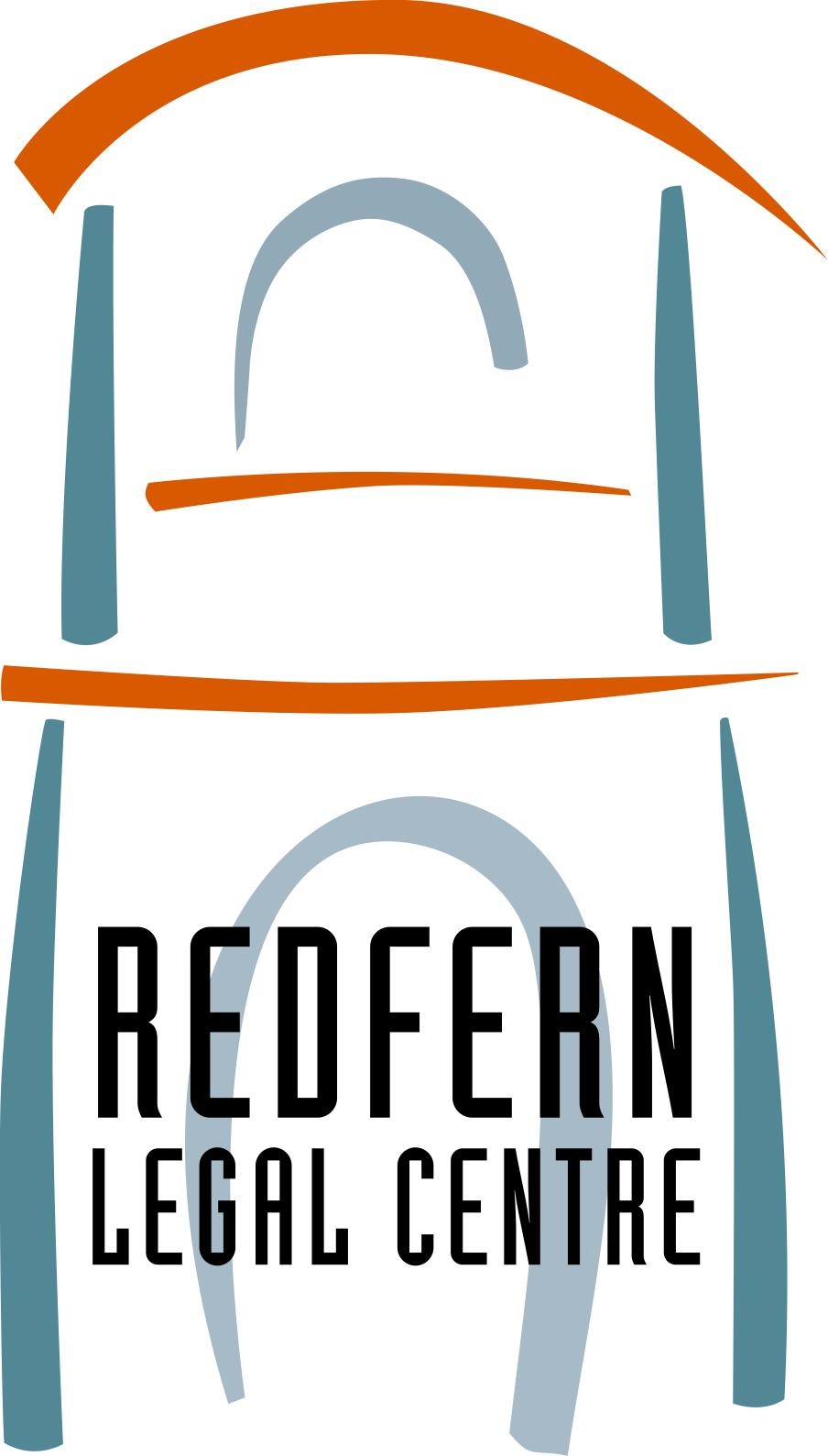 What to do if the fine still stands?

Elect to take to court

Other options:
WDO
Payment plan
Apply to have debt written-off
Hardship Review Board application

COVID-19 fines are not included within Revenue NSW 50 per cent reduction scheme
4. Going to court
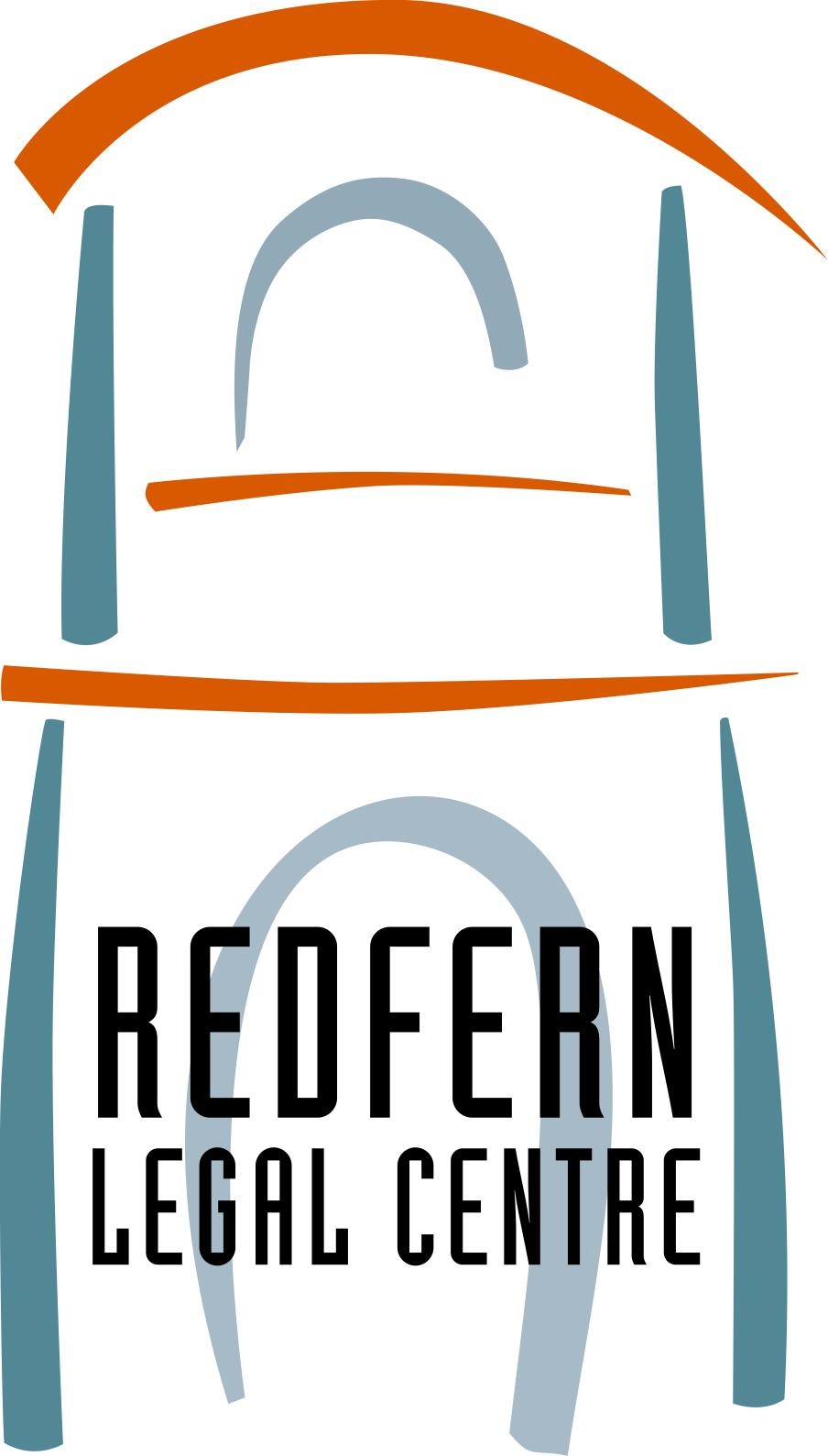 Going to court

If sought a review via Revenue NSW, that application will form part of court documents

Once elect to court, the legal matter is no longer a fine and becomes a criminal law court process

Must enter a plea

If found guilty, offence goes on criminal record

Cost: representation, court cost - levy
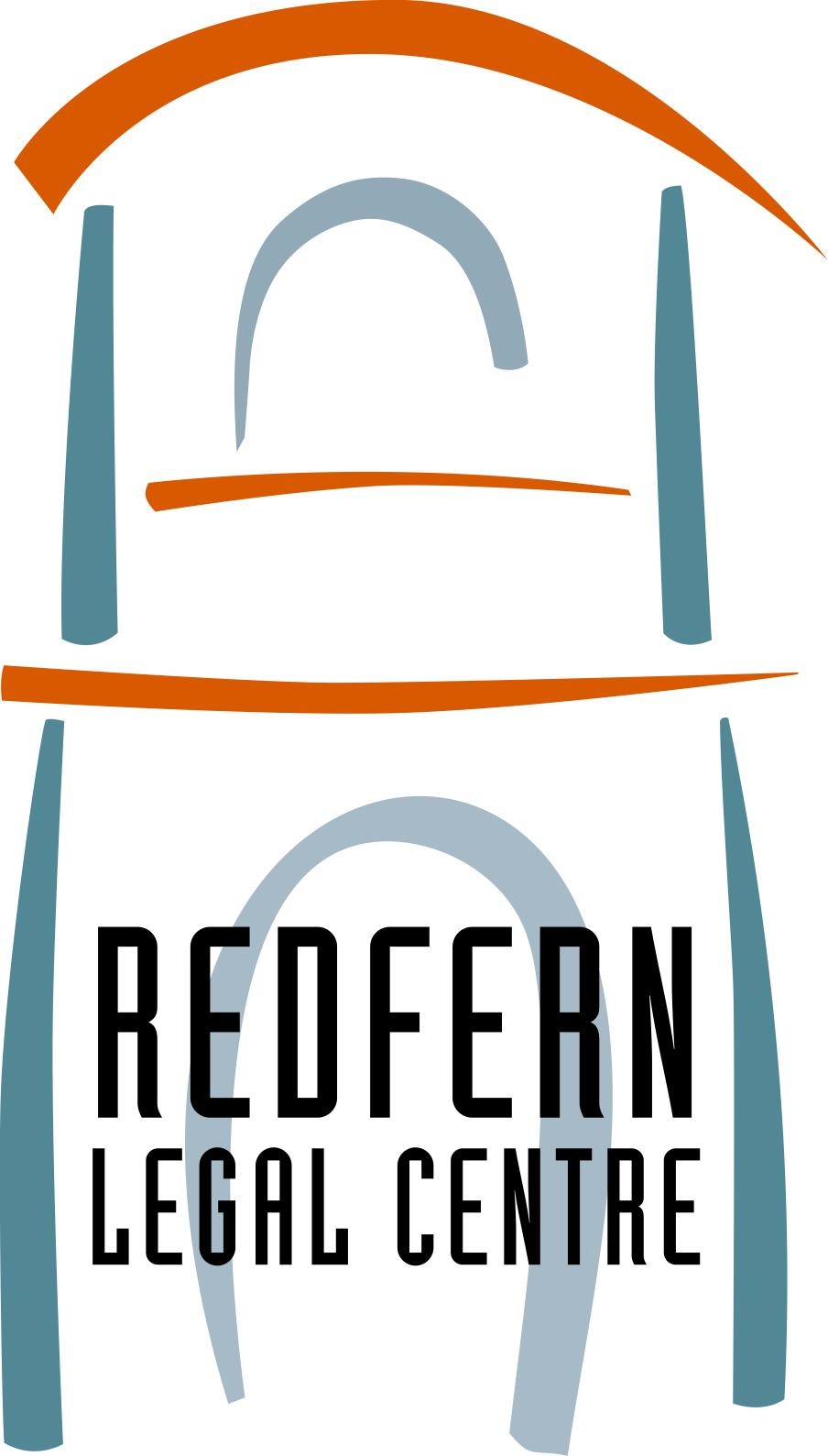 Why take a COVID-19 fine to court?

Fine issued contrary to law
To put prosecution to the test
Have time and energy to pursue
Have sought legal advice
Want to seek leniency - remember this is still entering a plea of guilty
Can afford to take risk
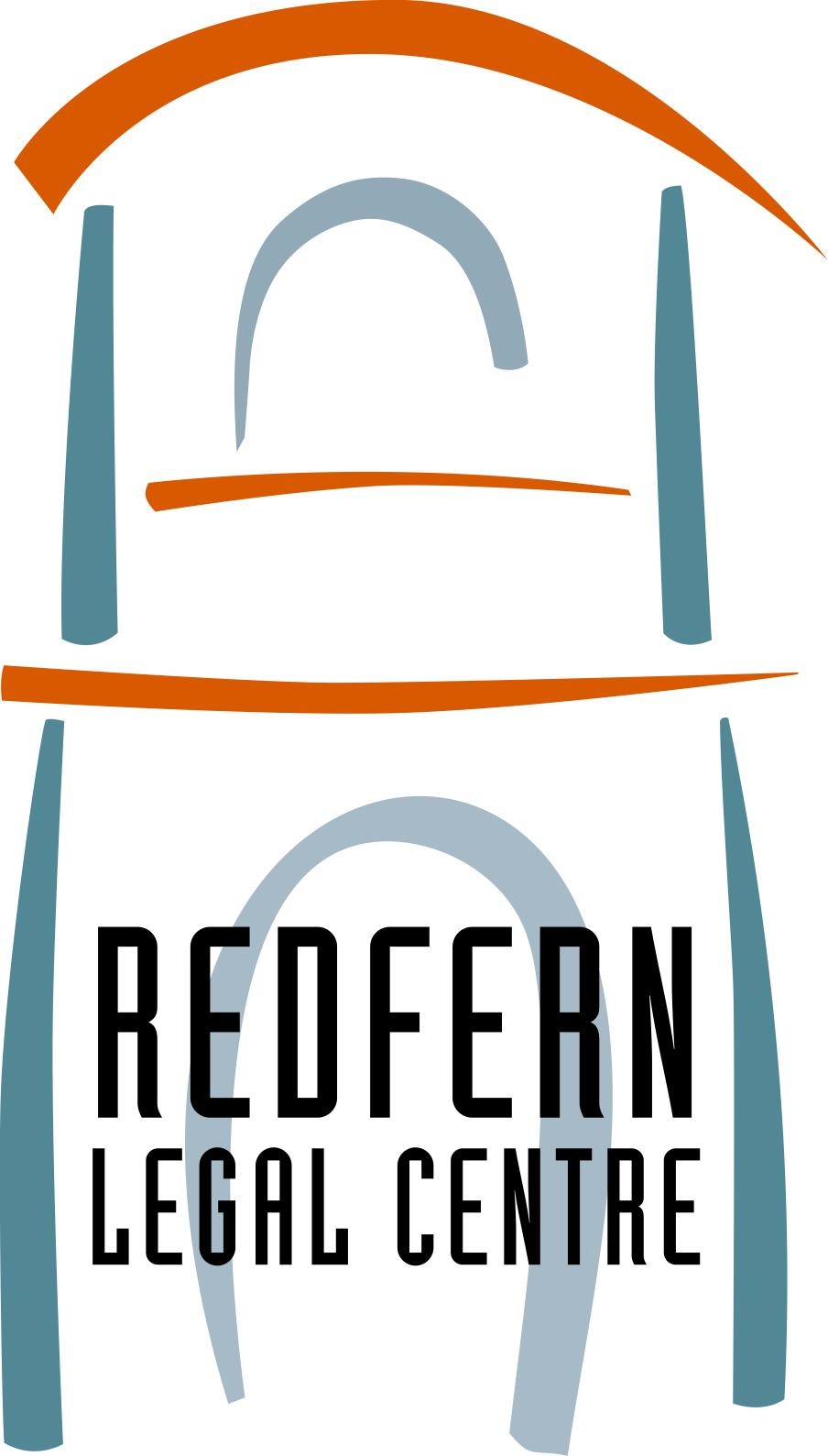 How to start case at court?

Enter plea and seek orders to obtain a copy of the brief orders – not obliged to provide in these matters.

Write to OIC:
Ask for particulars
What was the direction the defendant was subject to on the date of the alleged offence?
How was notice of the direction said to be given to the defendant? 
What were the acts or omissions of the defendant that are alleged to have constituted failure to comply with the direction? 
Please specify the manner in which it is said that the defendant failed to comply with the direction (i.e. where, when and how?)
Seek for offence to be withdrawn
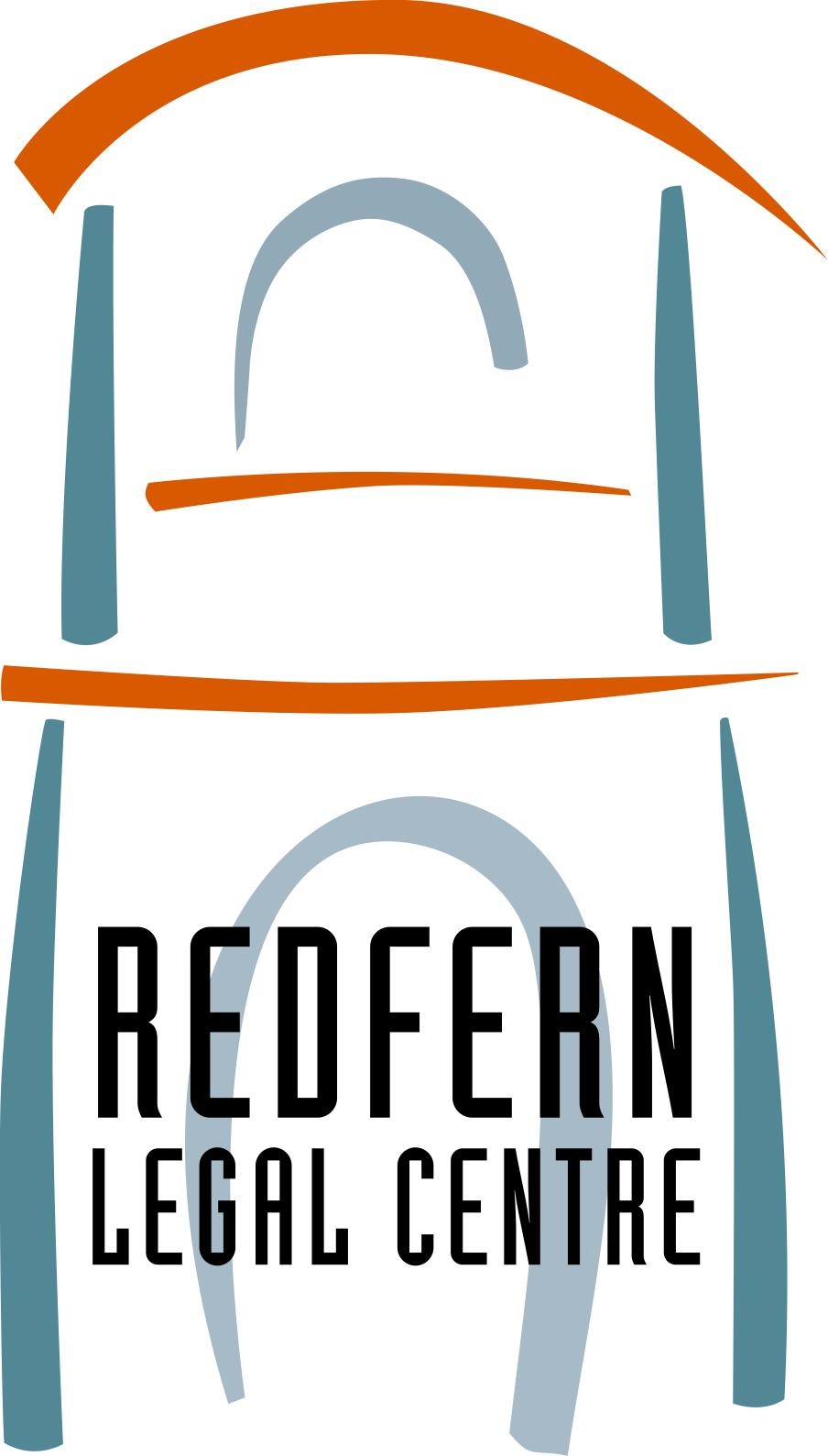 Key take-aways

Locate and analyse public health order in place at time of alleged offence
When seeking a review identify PH and clauses relevant to the alleged offence
Seek further particulars if unclear as to why fine was issued
Police powers under Public Health Act and Orders are limited. Police powers are in LEPRA. Police must meet legal thresholds
If not a strong legal case, explore options regarding payment/hardship
5. Questions and further resources
Sam LeeSolicitor, Police Accountability Practice
Redfern Legal Centre
RESOURCES: http://www.rlc.org.au/training/resources/covid
Free, confidential legal advice on fines
Most community legal centreswww.legalanswers.sl.nsw.gov.au/advice/about_clcs.html
Aboriginal Legal Service https://www.alsnswact.org.au/covid-19
Legal Aid www.legalaid.nsw.gov.au/contact-us/legal-aid-nsw-offices
Legal Aid Hotline for Under 18s: 1800 101810
Homeless Persons Legal Service www.piac.asn.au/legal-help/hpls-clinic-times-locations
Redfern Legal Centre (for residents of our inner-Sydney catchment) https://redfernlegal.wufoo.com/forms/contact-redfern-legal-centre
Before You Go
Your feedback helps us improve our training.
Please stay with us for another 60 seconds…
Training: rlc.org.au/training
Enquiries: Nick Manning
education@rlc.org.au
This webinar is a guide to the law in NSW. It is not a substitute for legal advice. If you have a legal problem, seek legal advice from a community legal centre or Legal Aid.